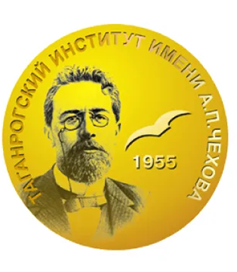 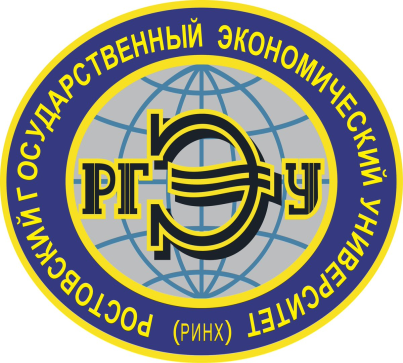 Министерство  науки и высшего образования Российской ФедерацииТаганрогский институт имени А. П. Чехова (филиал)  ФГБОУ ВО «Ростовский государственный экономический  университет (РИНХ)»   Отчет о работе Лаборатории экологической и техносферной
А.Ю. Жидкова,
Руководитель Лаборатории экологической и техносферной,
 к.г.н., доцент кафедры ЕСТЕСТВОЗНАНИЯ И БЕЗОПАСНОСТИ ЖИЗНЕДЕЯТЕЛЬНОСТИ
Открытие лаборатории
16 октября 2019 г. состоялось открытие Лаборатории экологической и техносферной безопасности на базе Кафедры естествознания и безопасности жизнедеятельности Факультета педагогики и методики дошкольного, начального и дополнительного образования.
Цель и задачи лаборатории
Направления работы
Проведенные мероприятия
Проведенные мероприятия
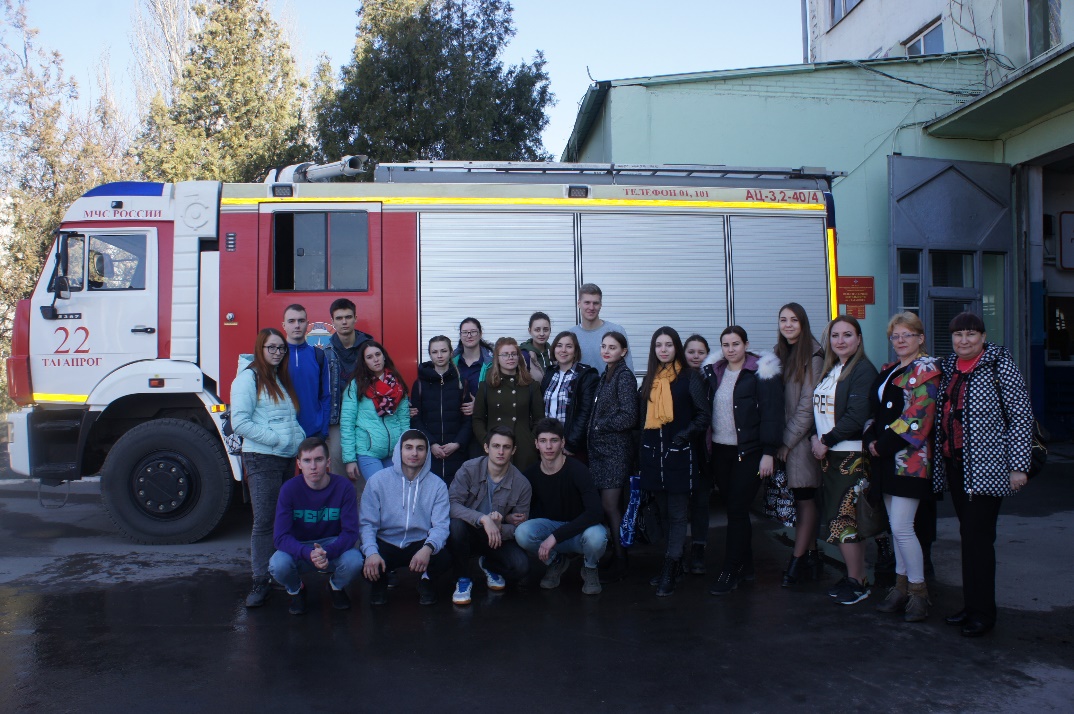 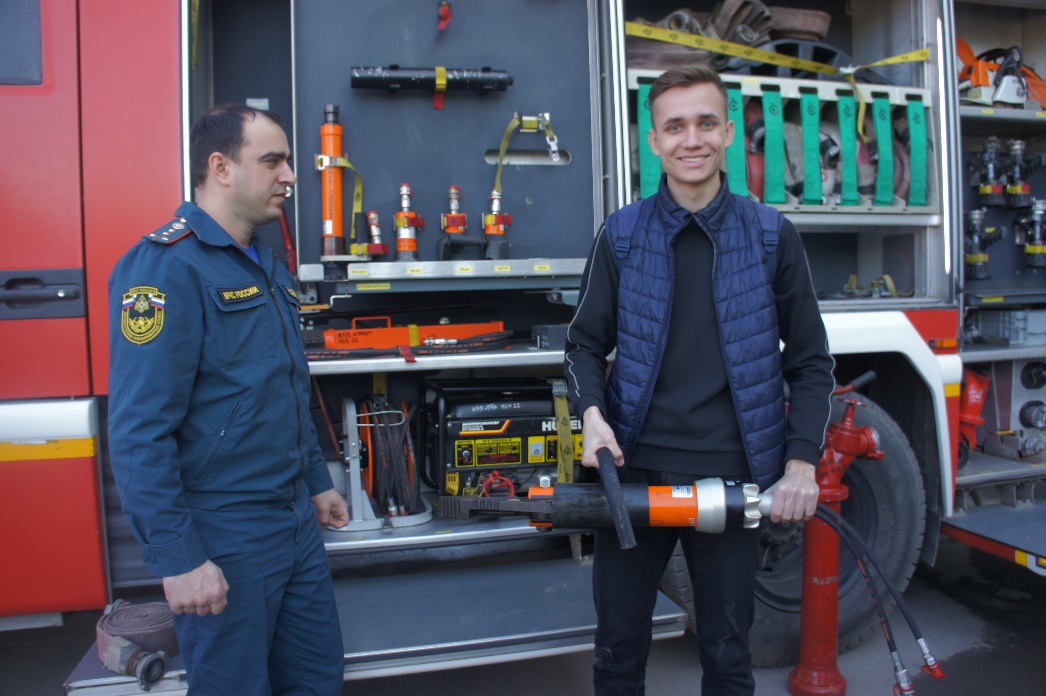 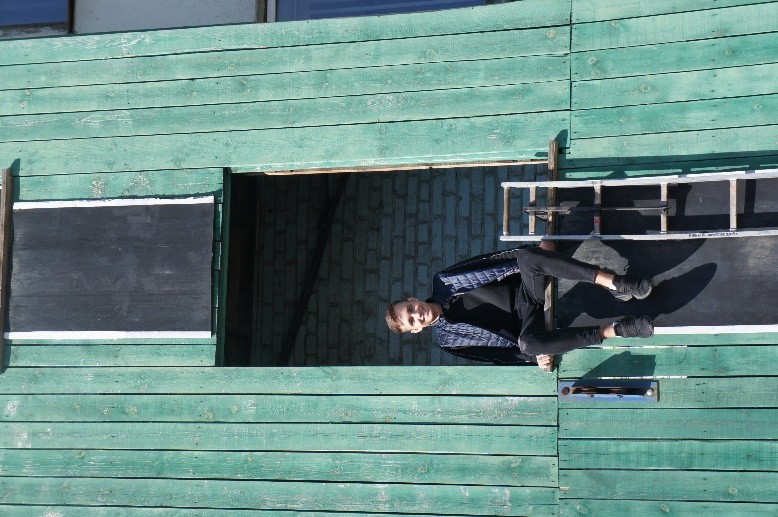 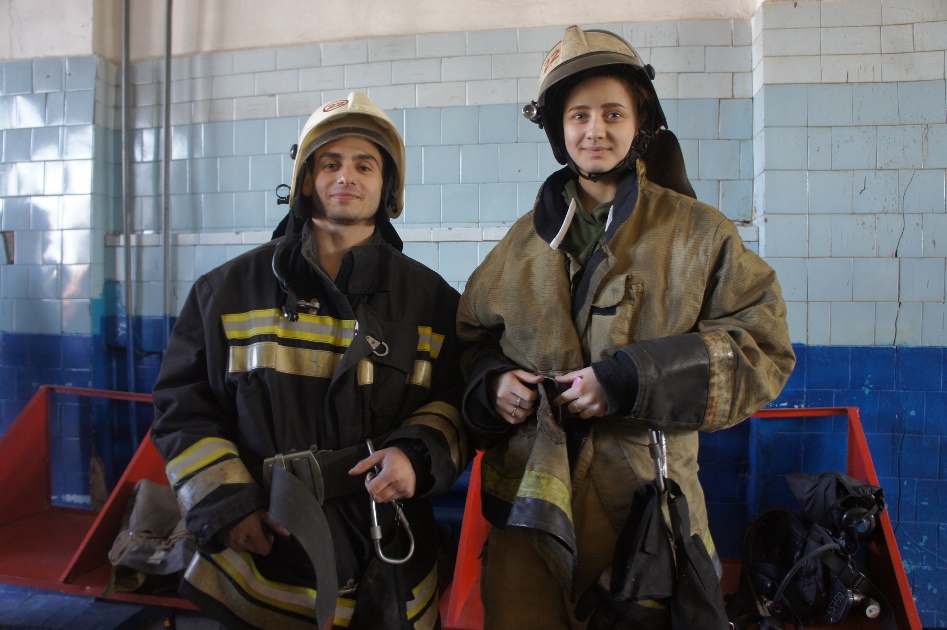 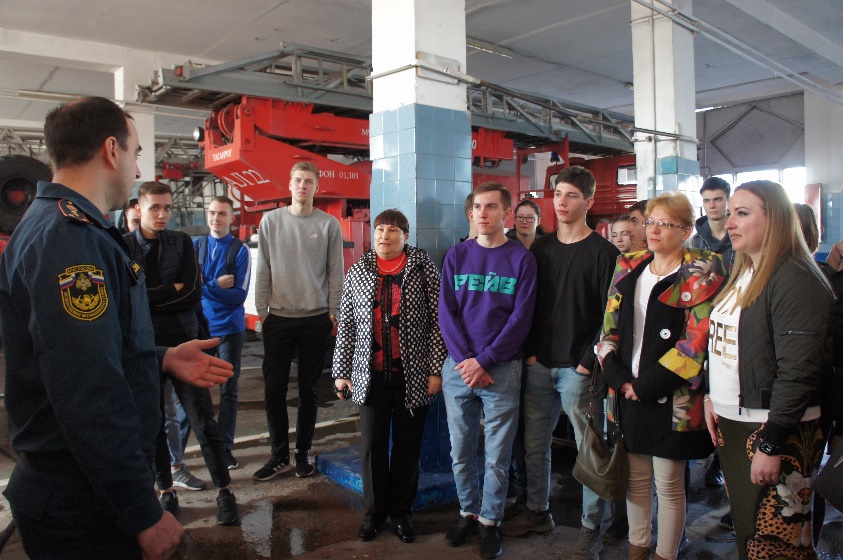 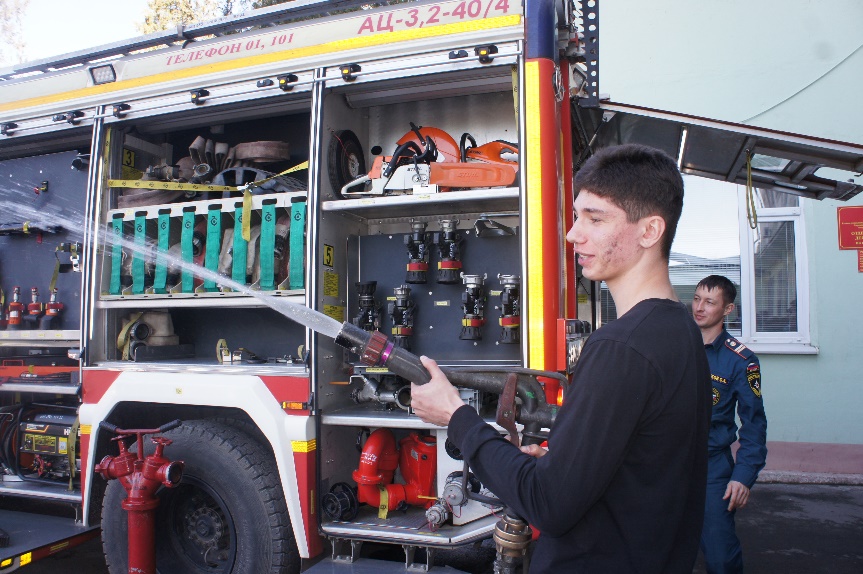 Проведенные мероприятия
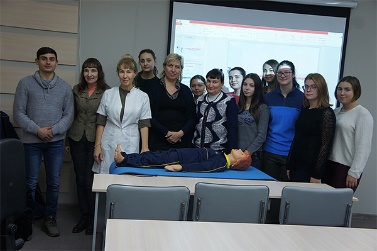 Проведенные мероприятия
Проведенные мероприятия
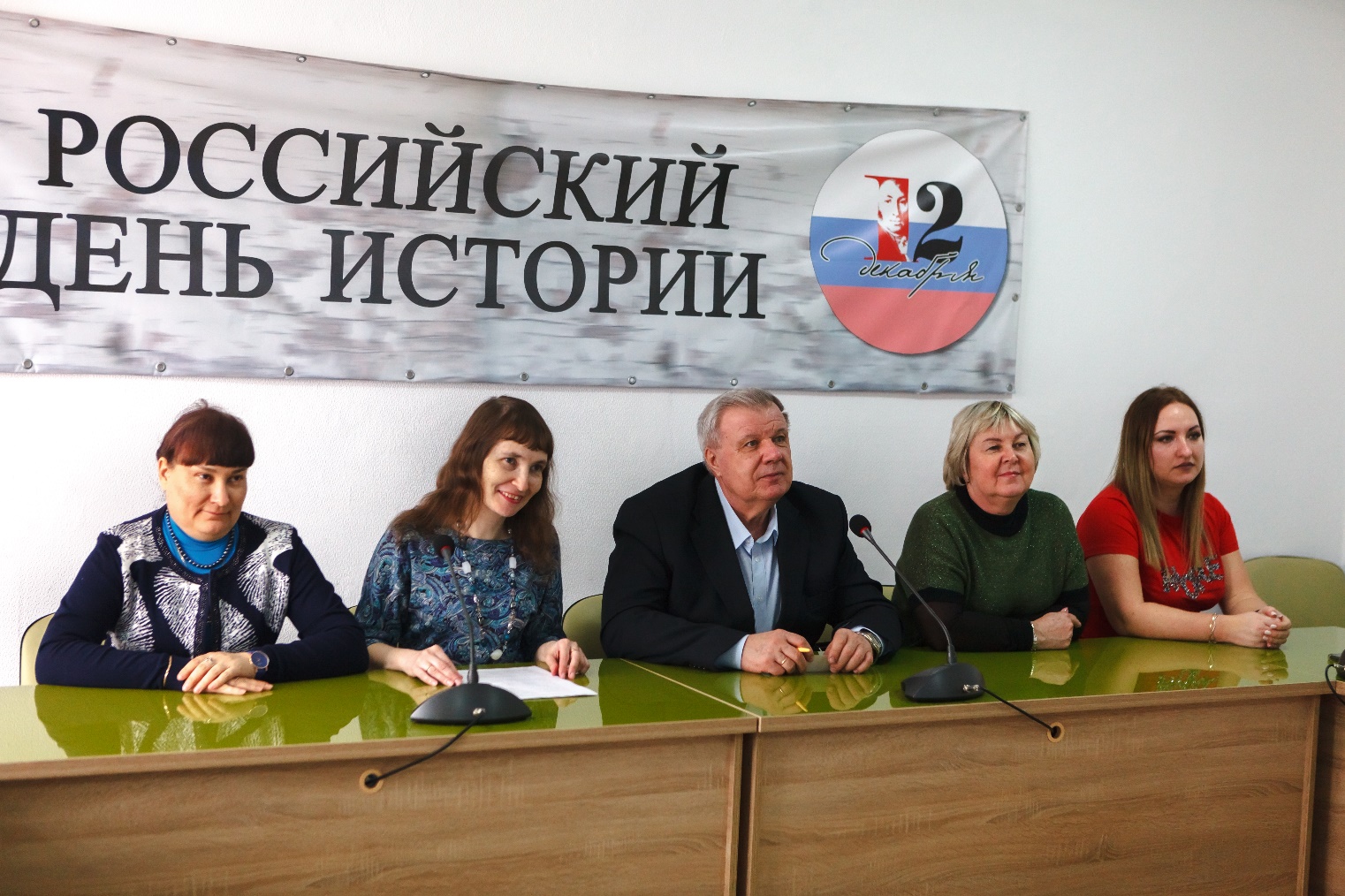 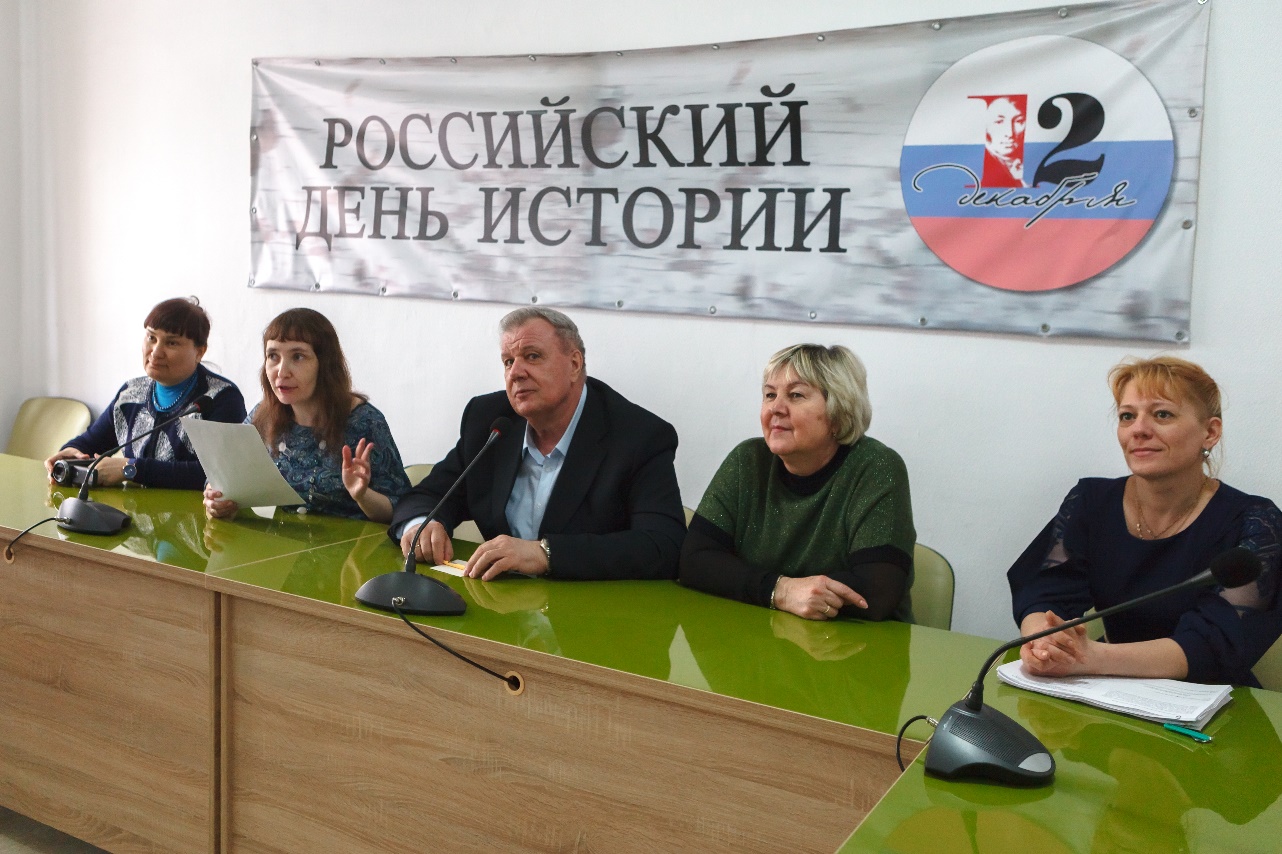 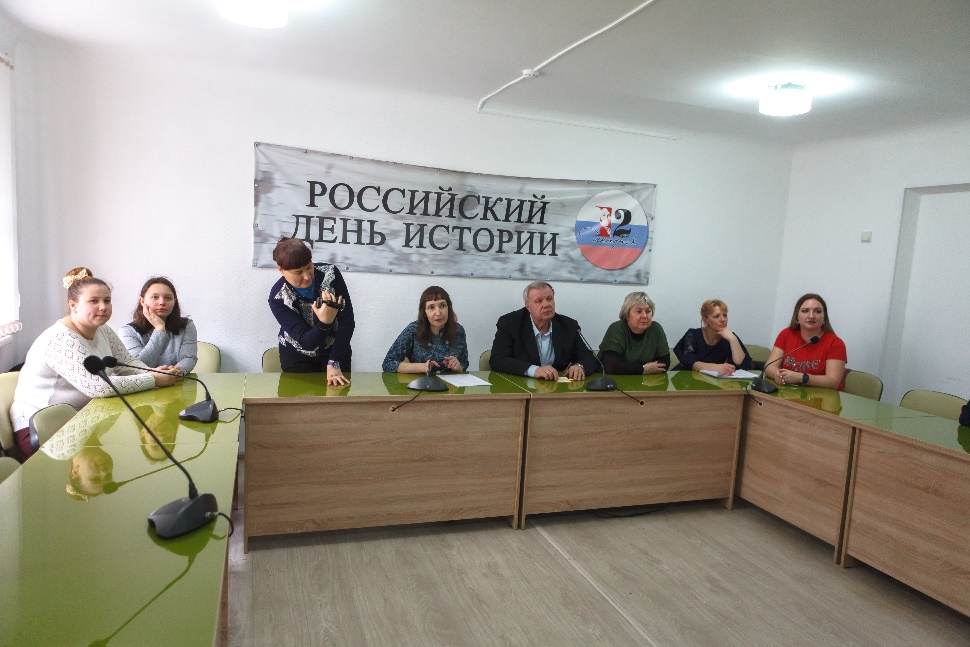 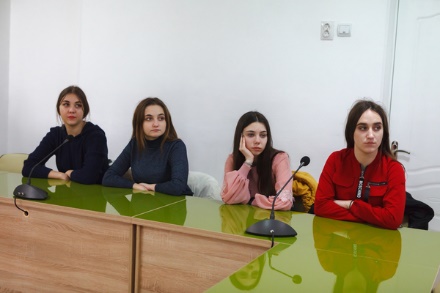 Проведенные мероприятия
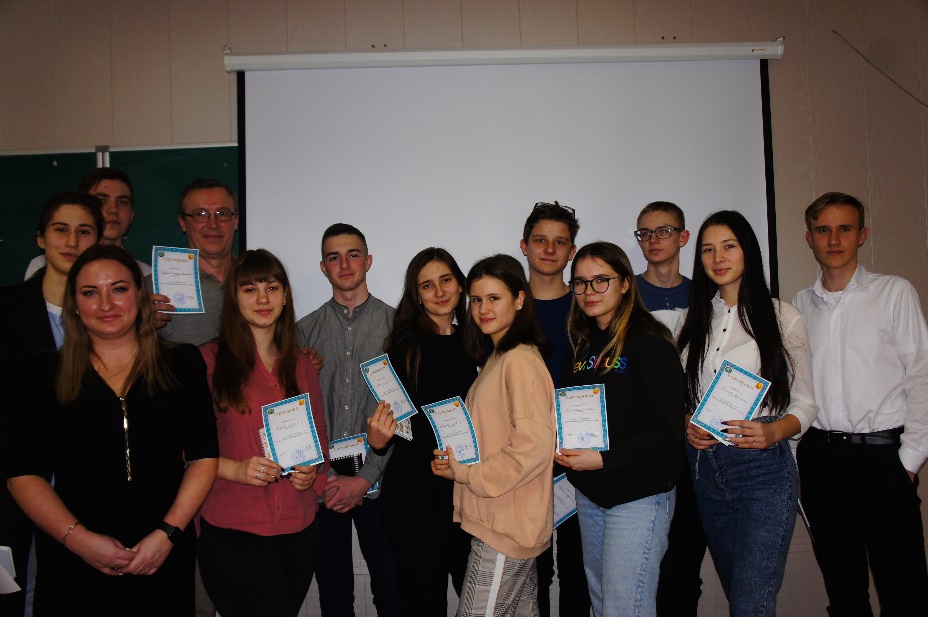 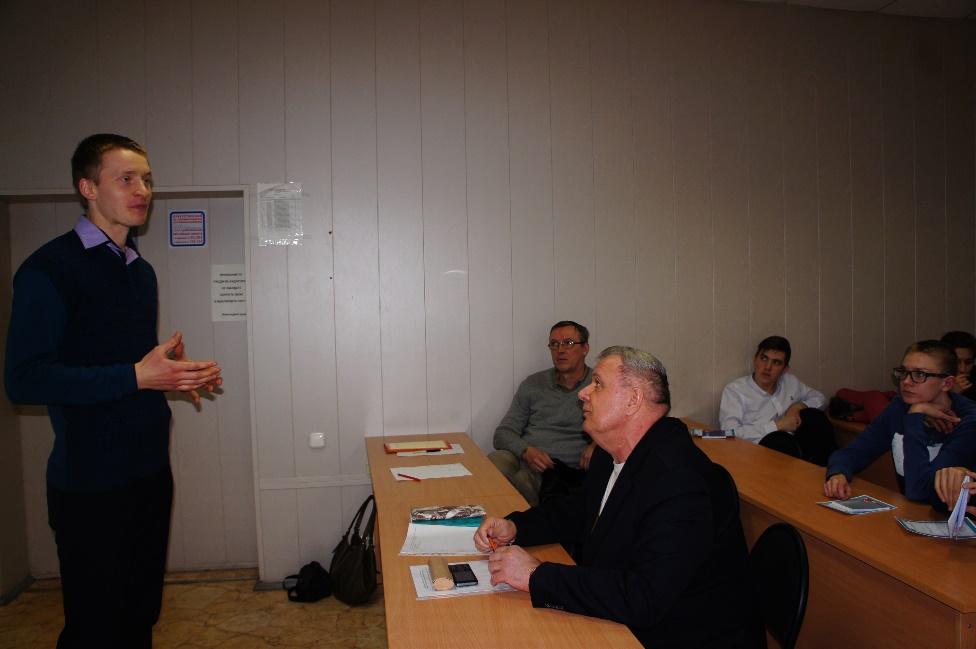 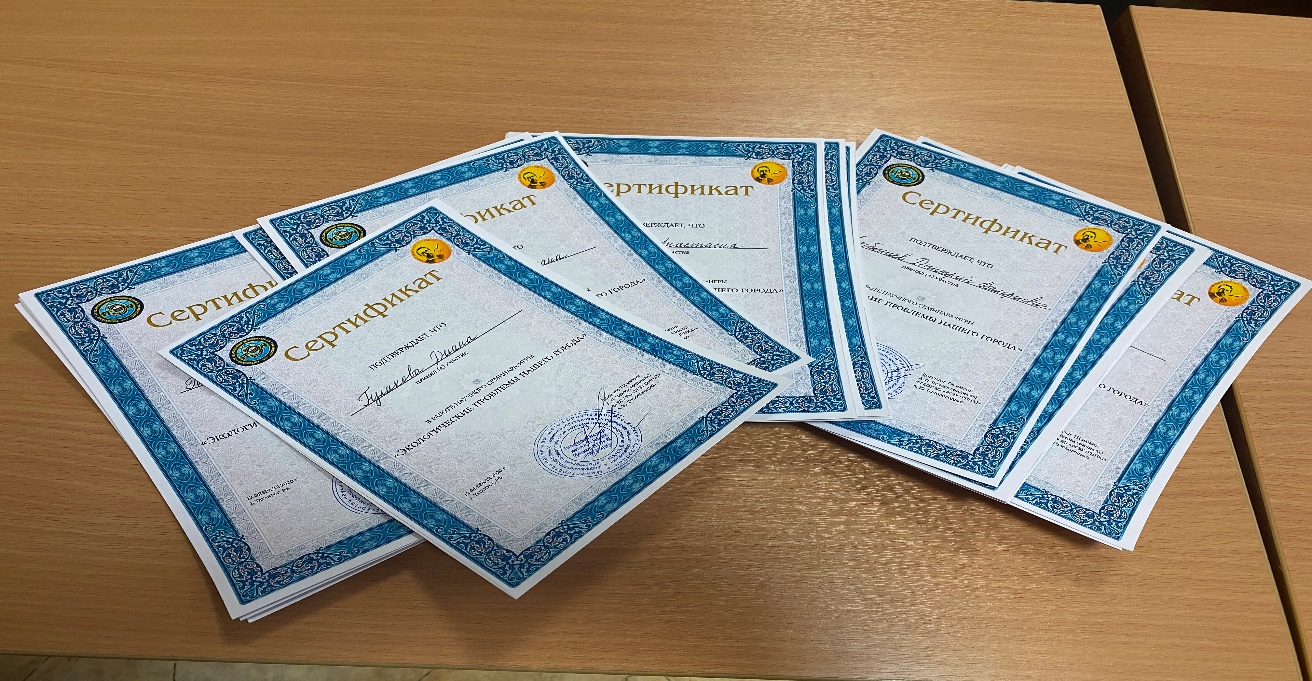 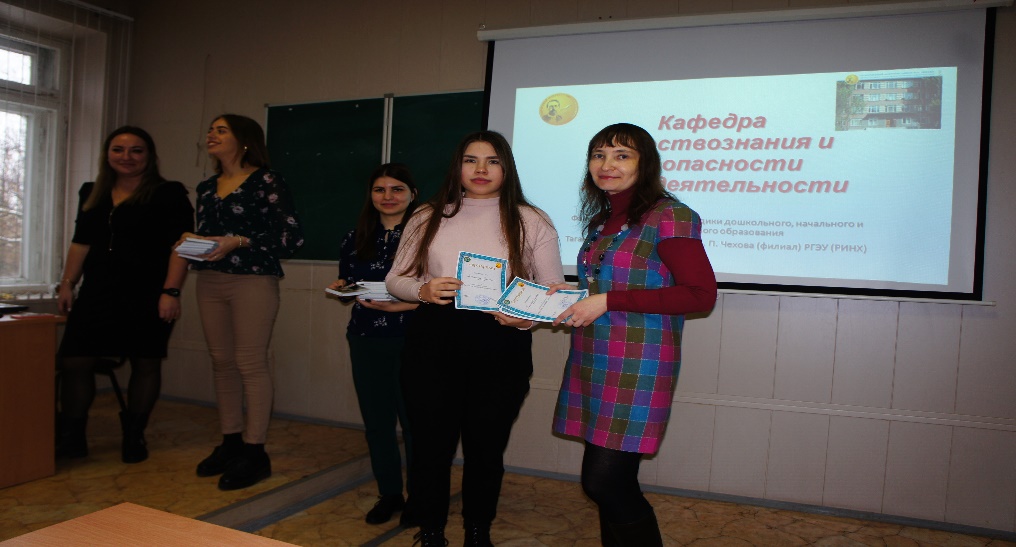 Проведенные мероприятия
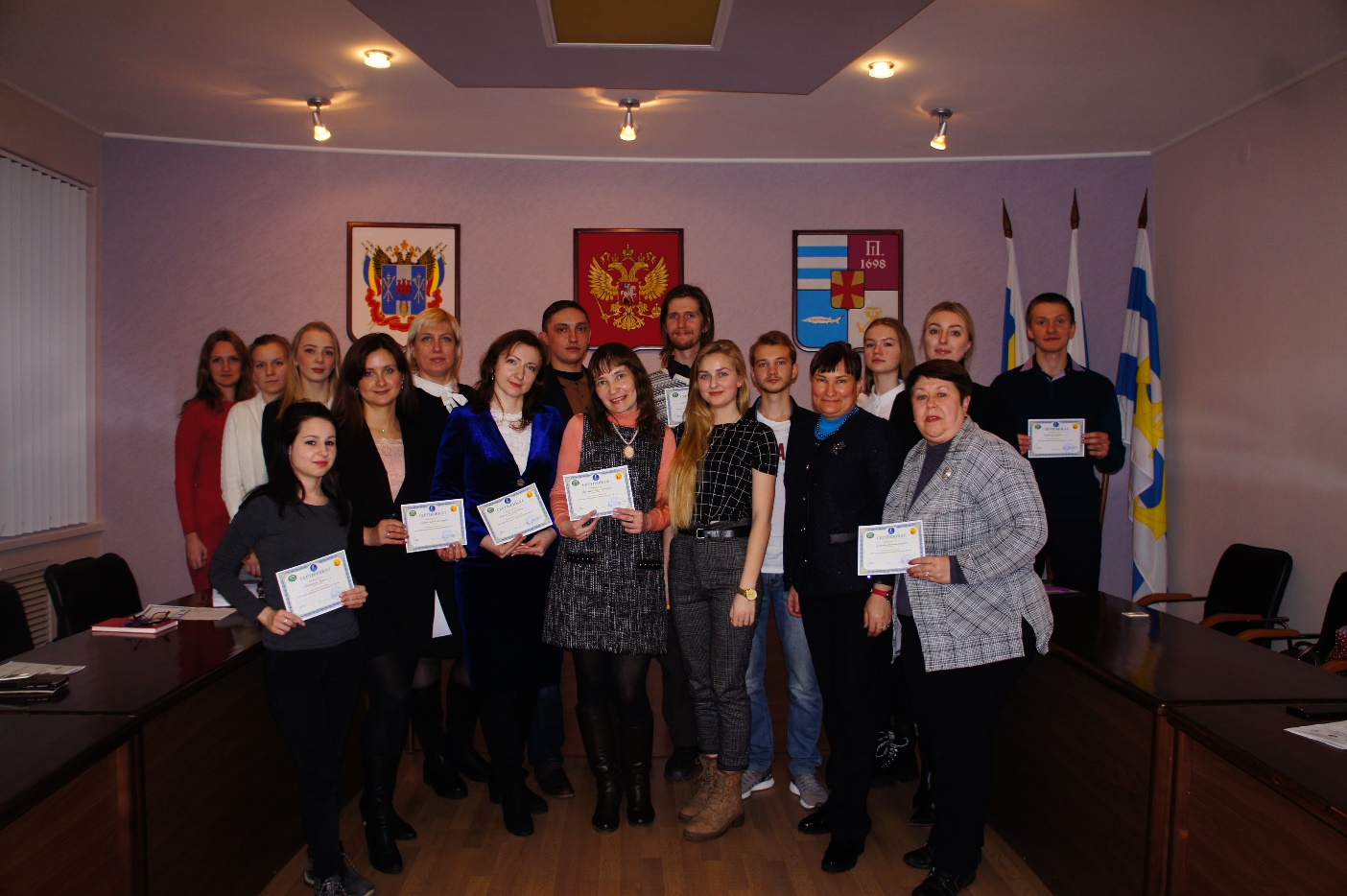 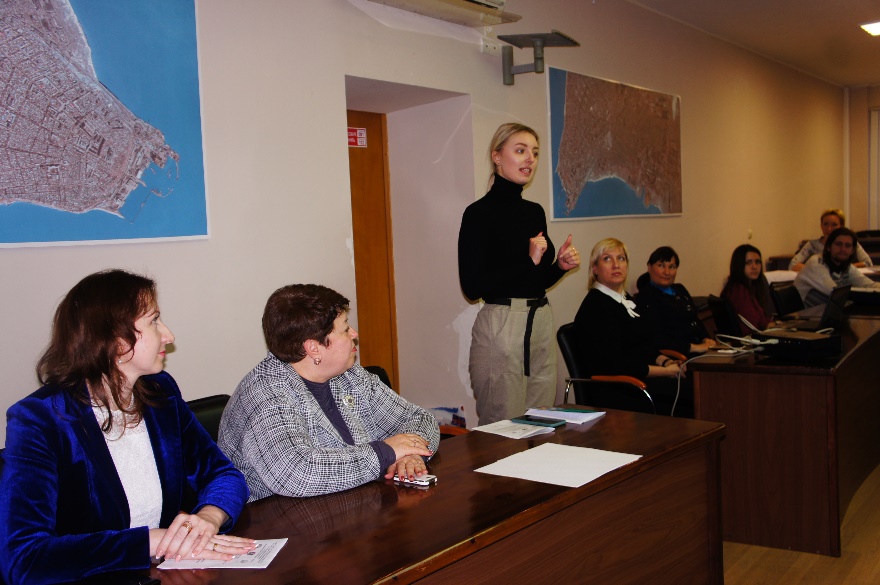 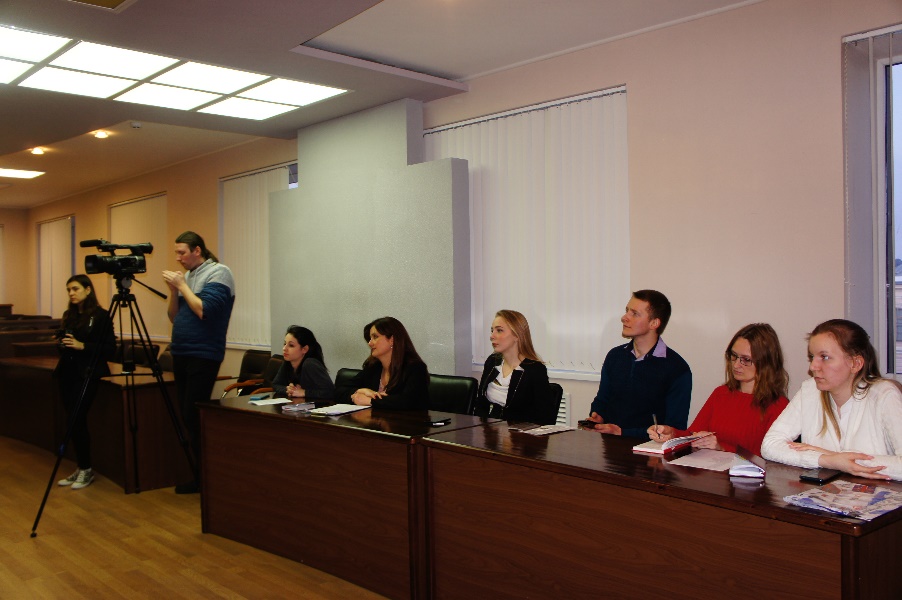 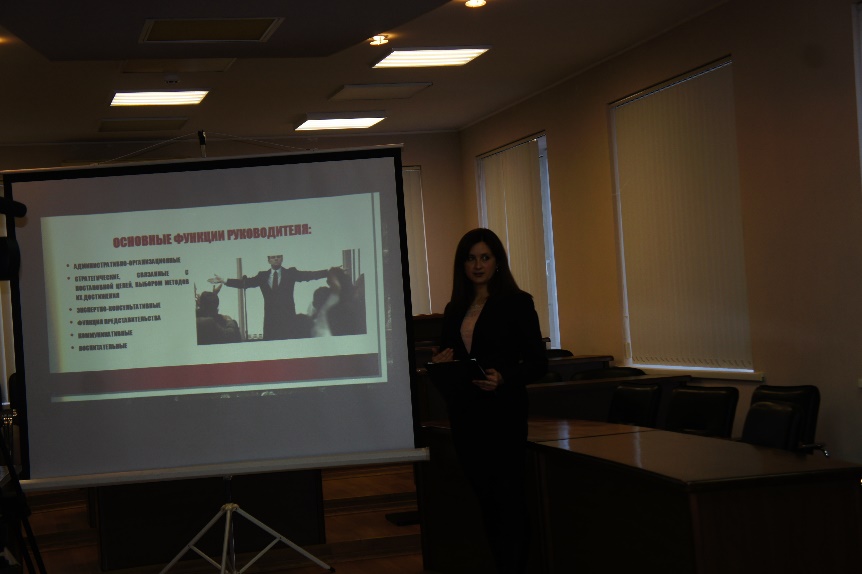 Проведенные мероприятия
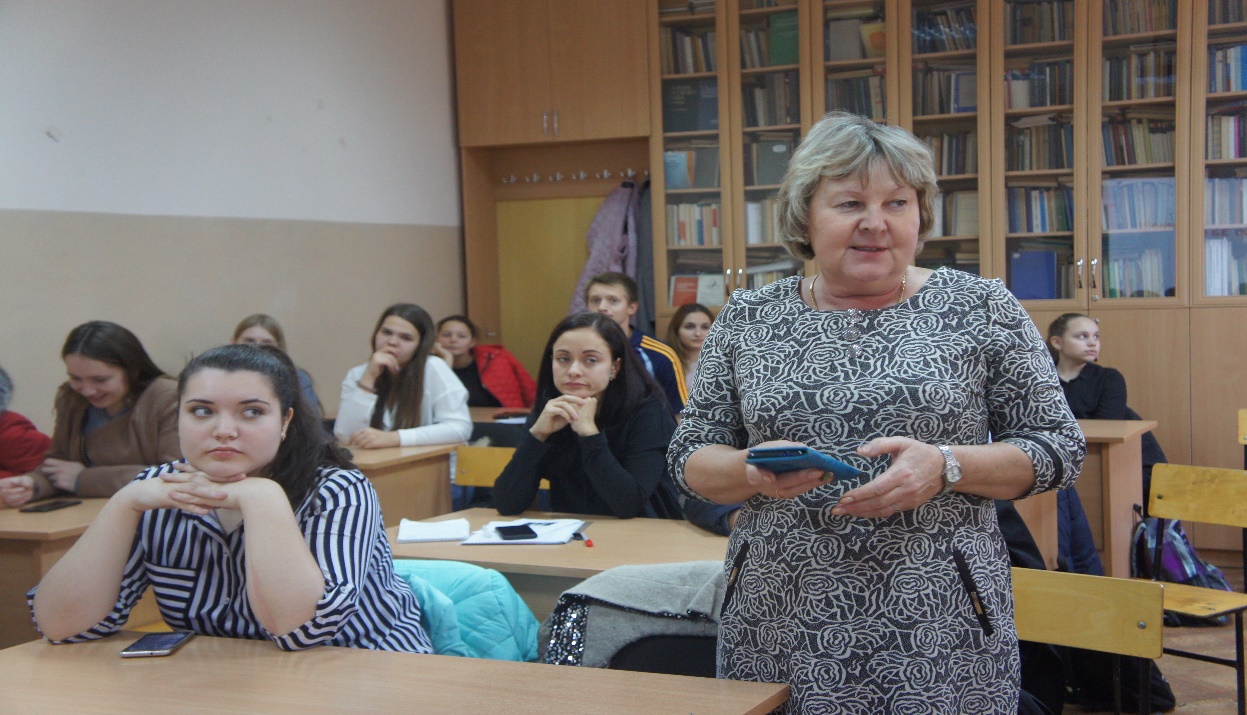 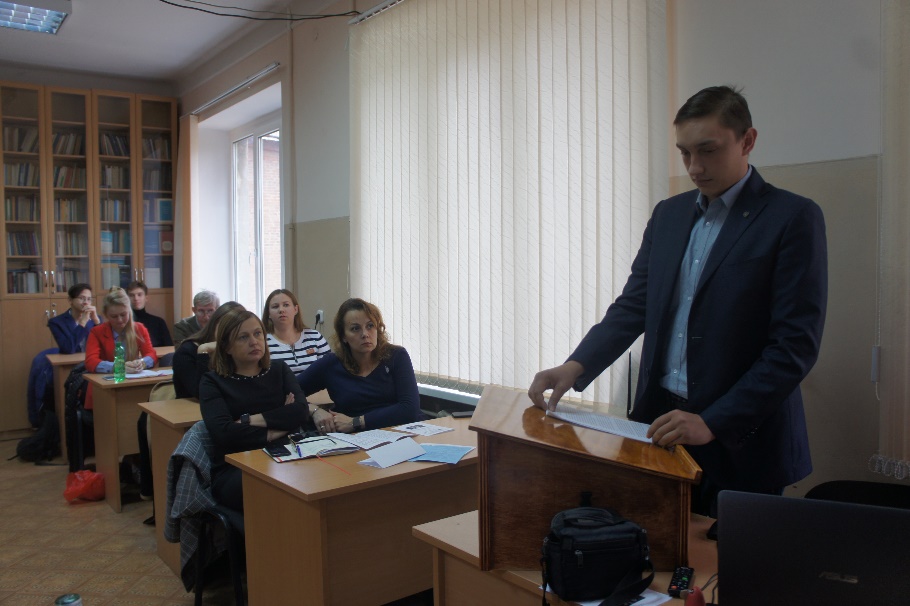 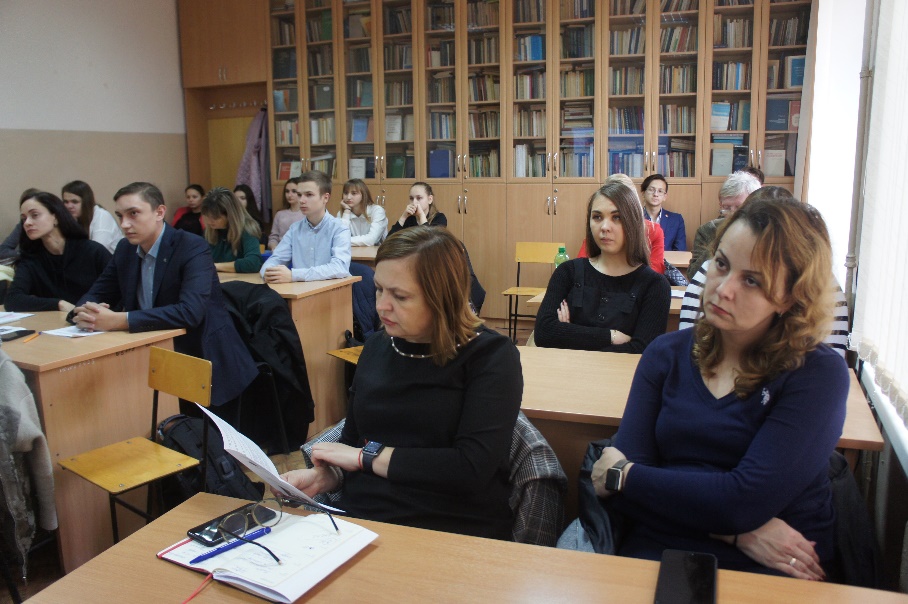 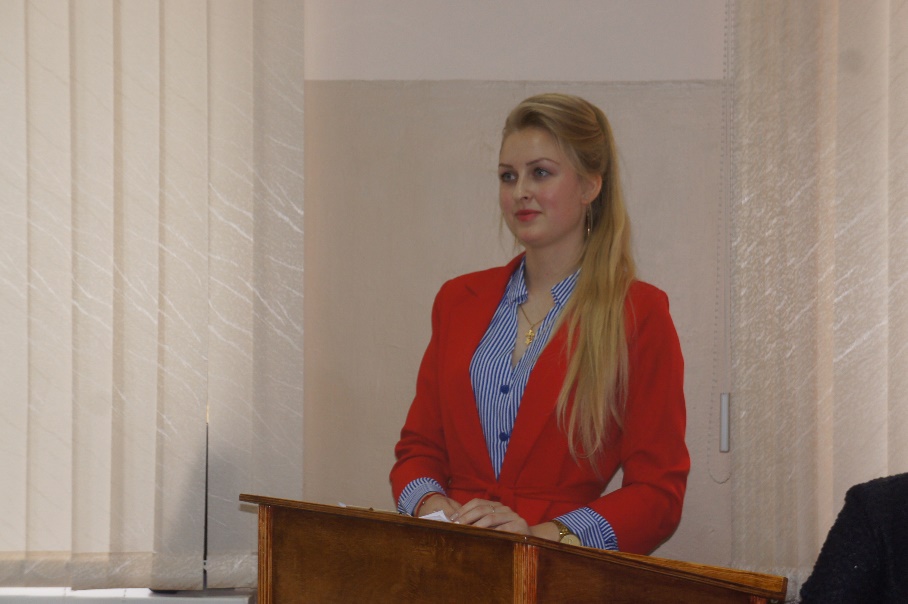 Проведенные мероприятия
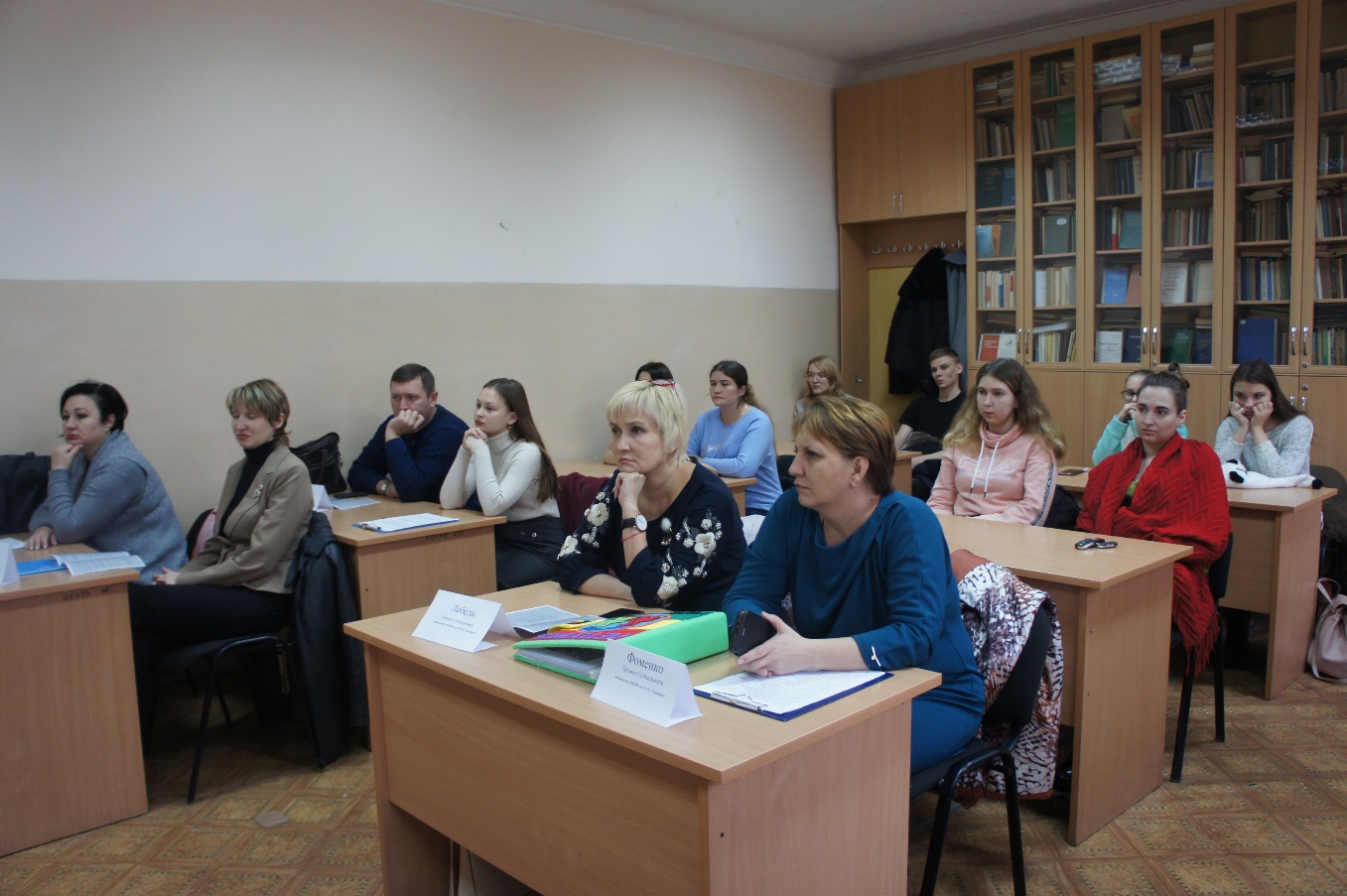 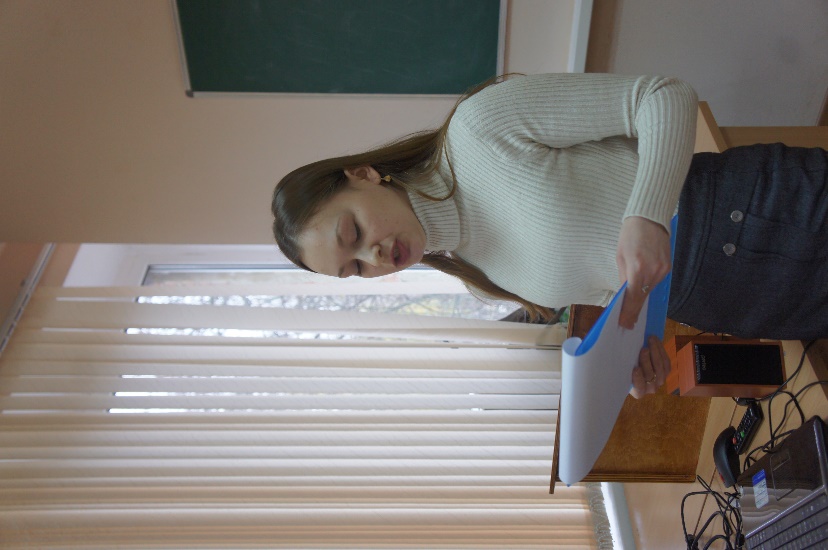 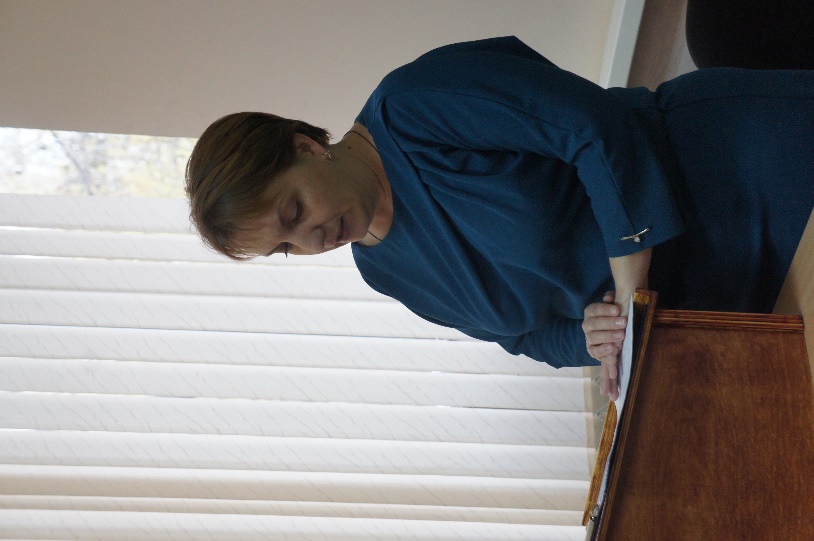 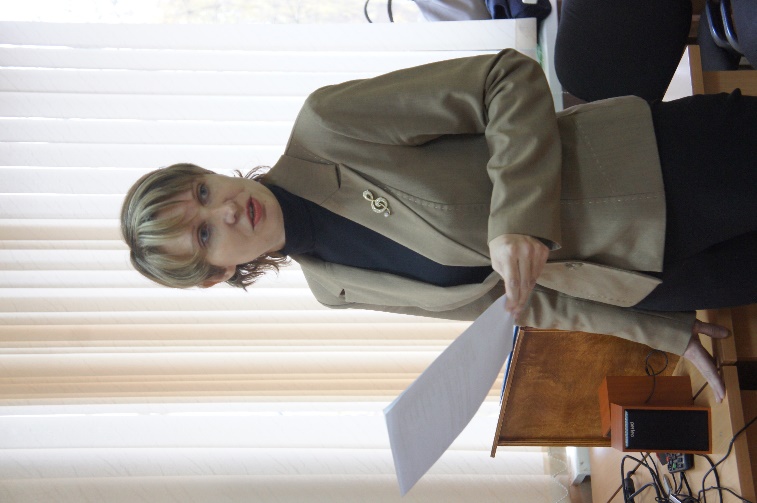 Проведенные мероприятия
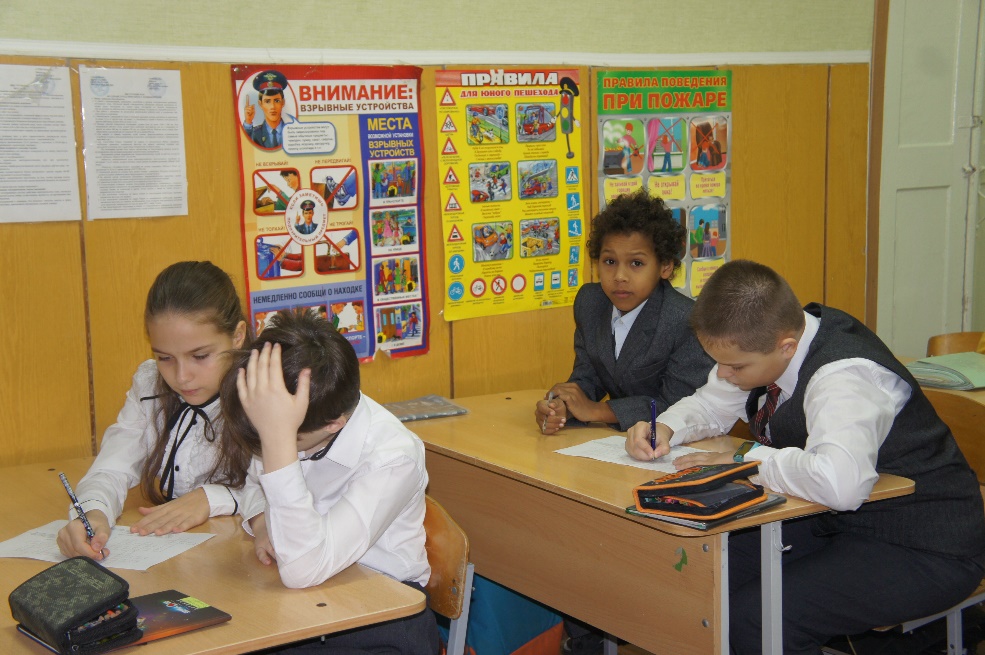 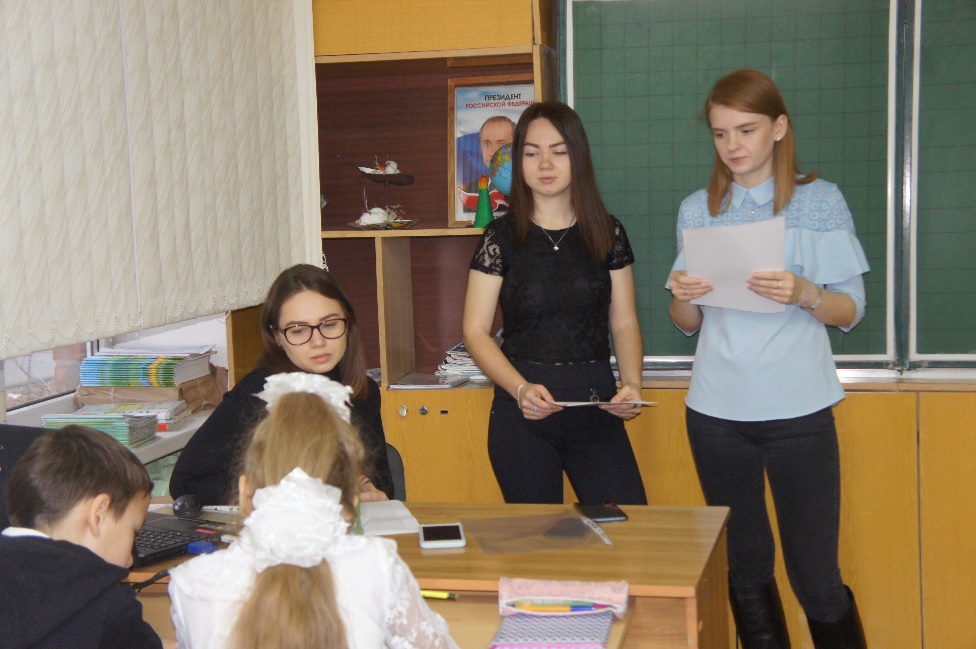 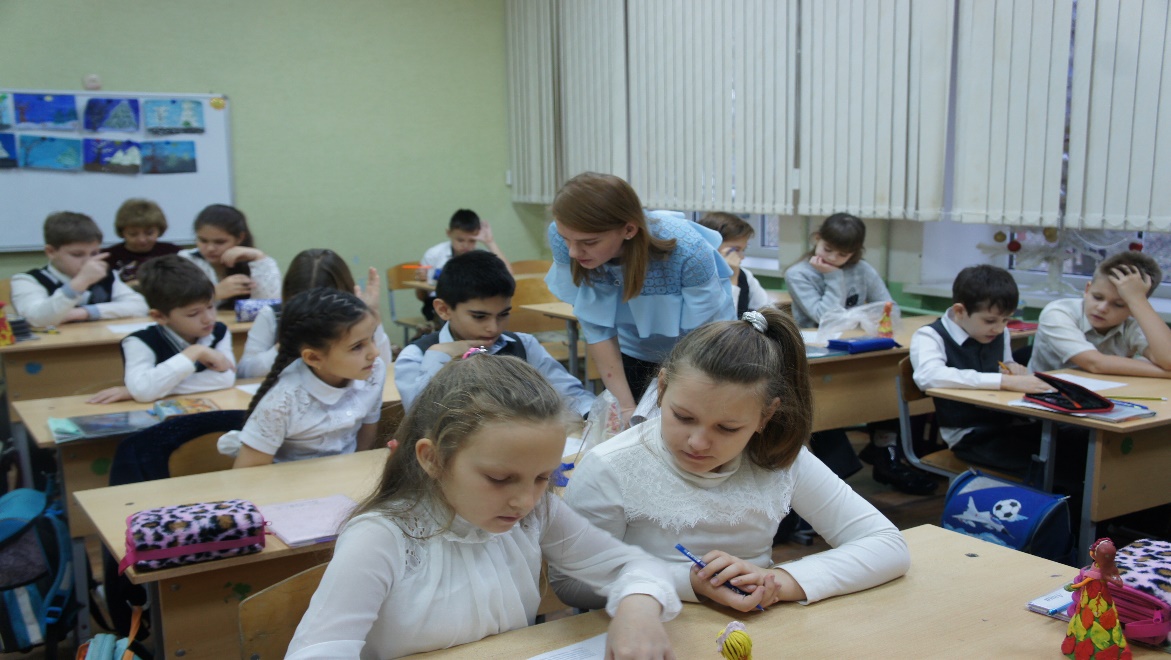 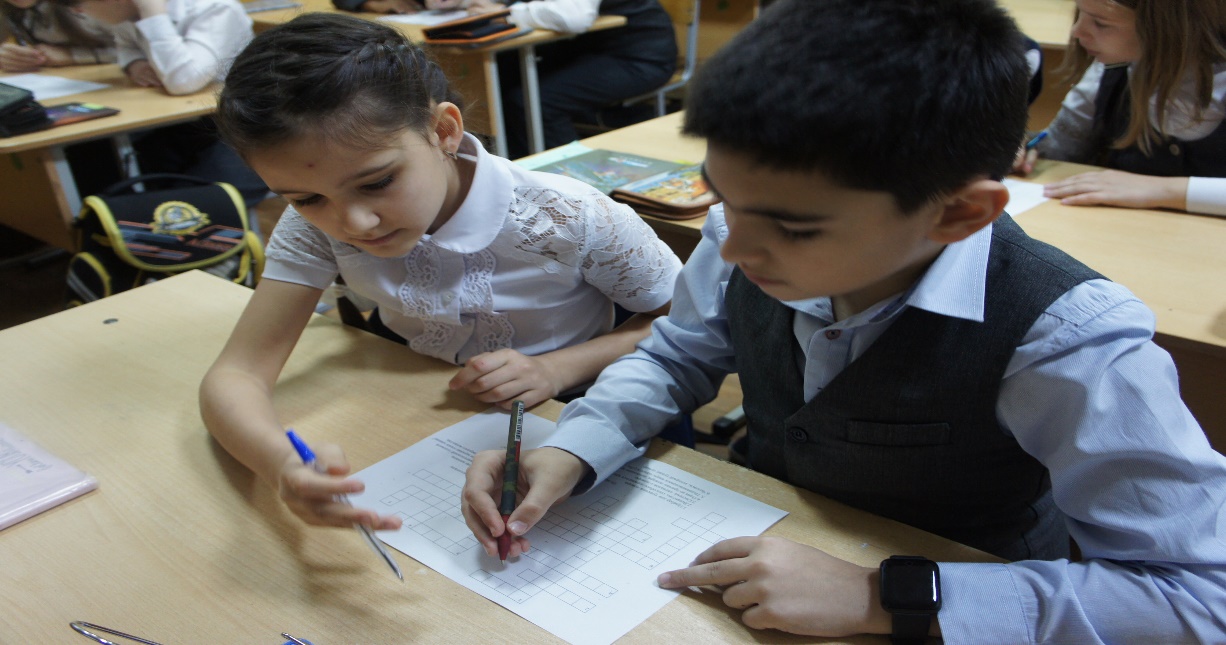 Проведенные мероприятия
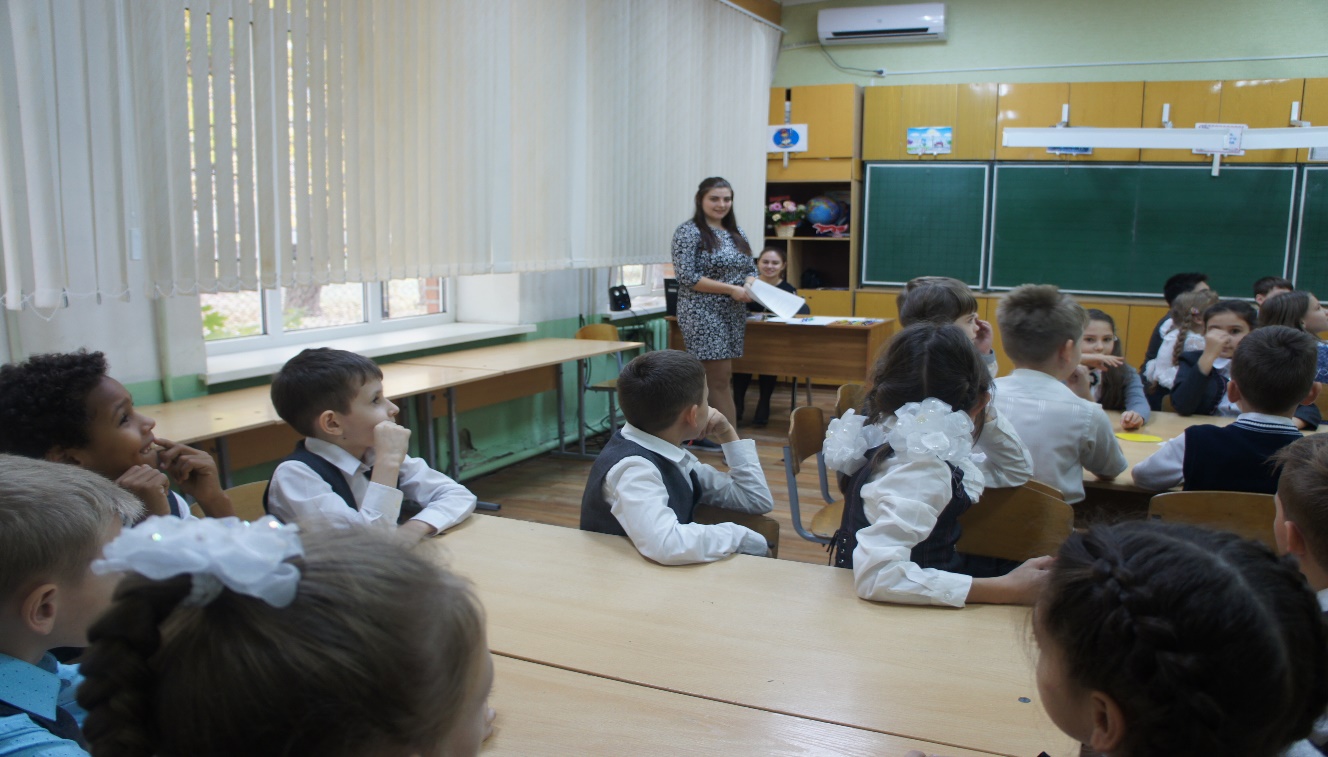 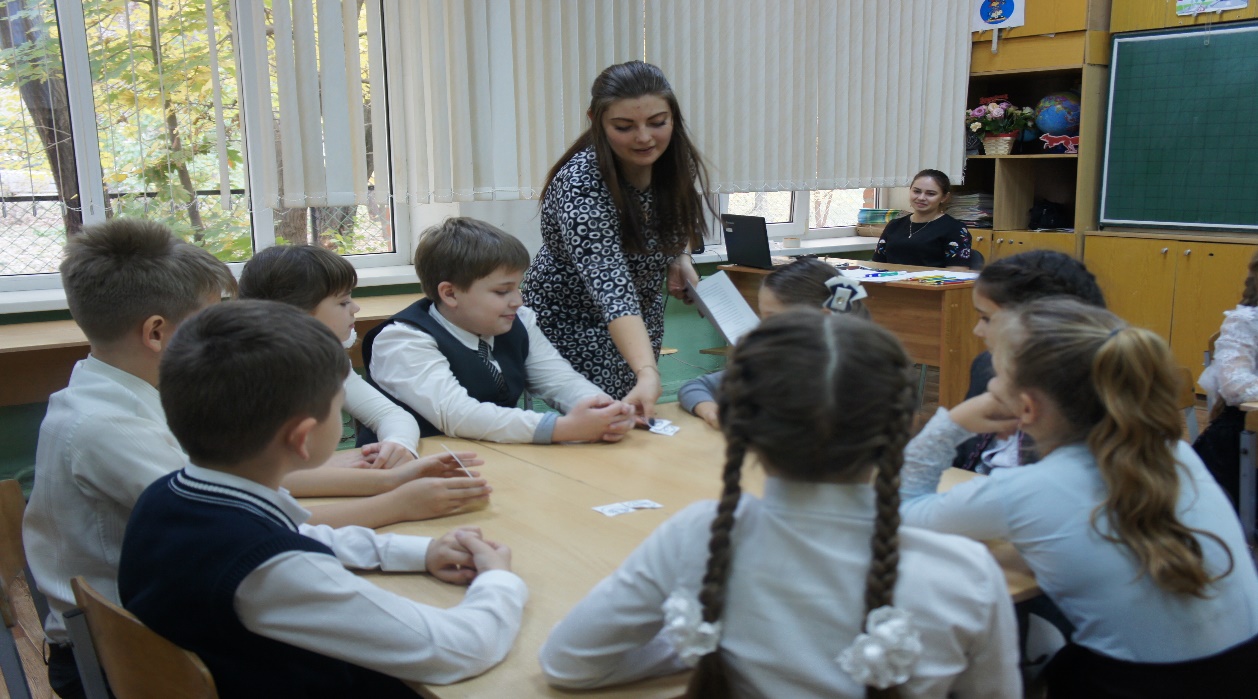 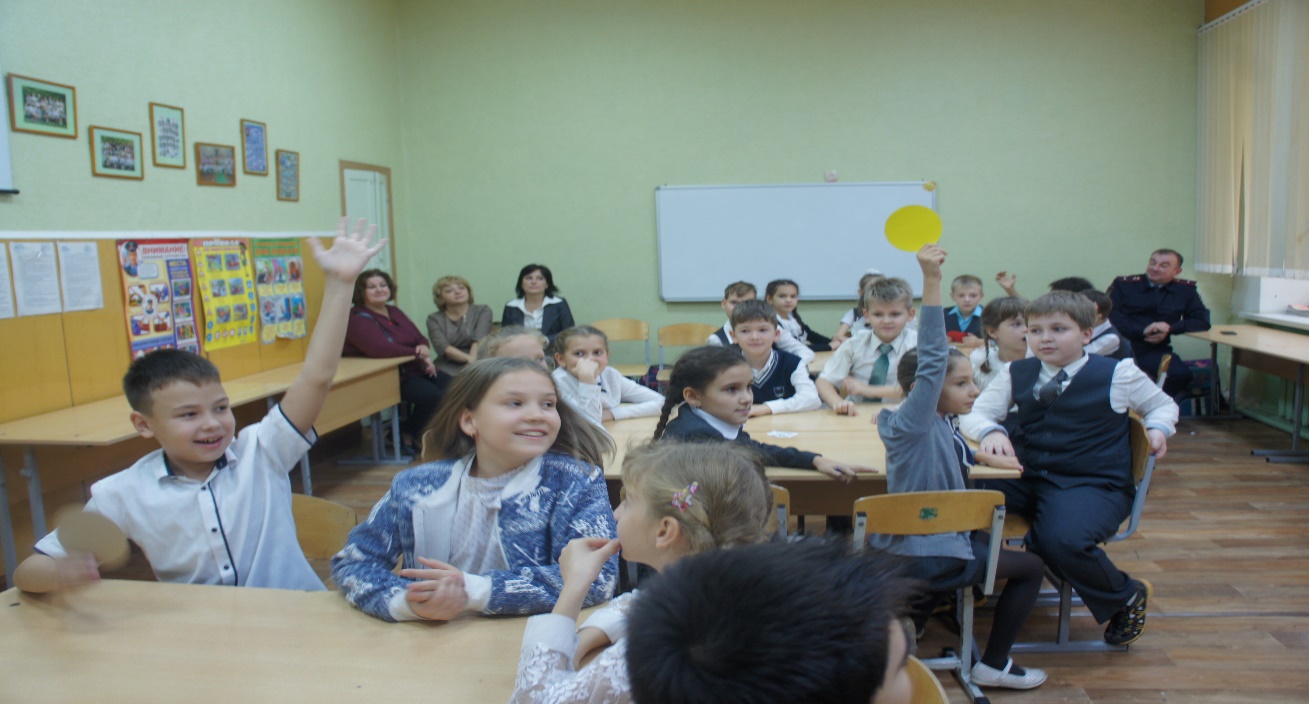 Деятельность студентов
Деятельность студентов
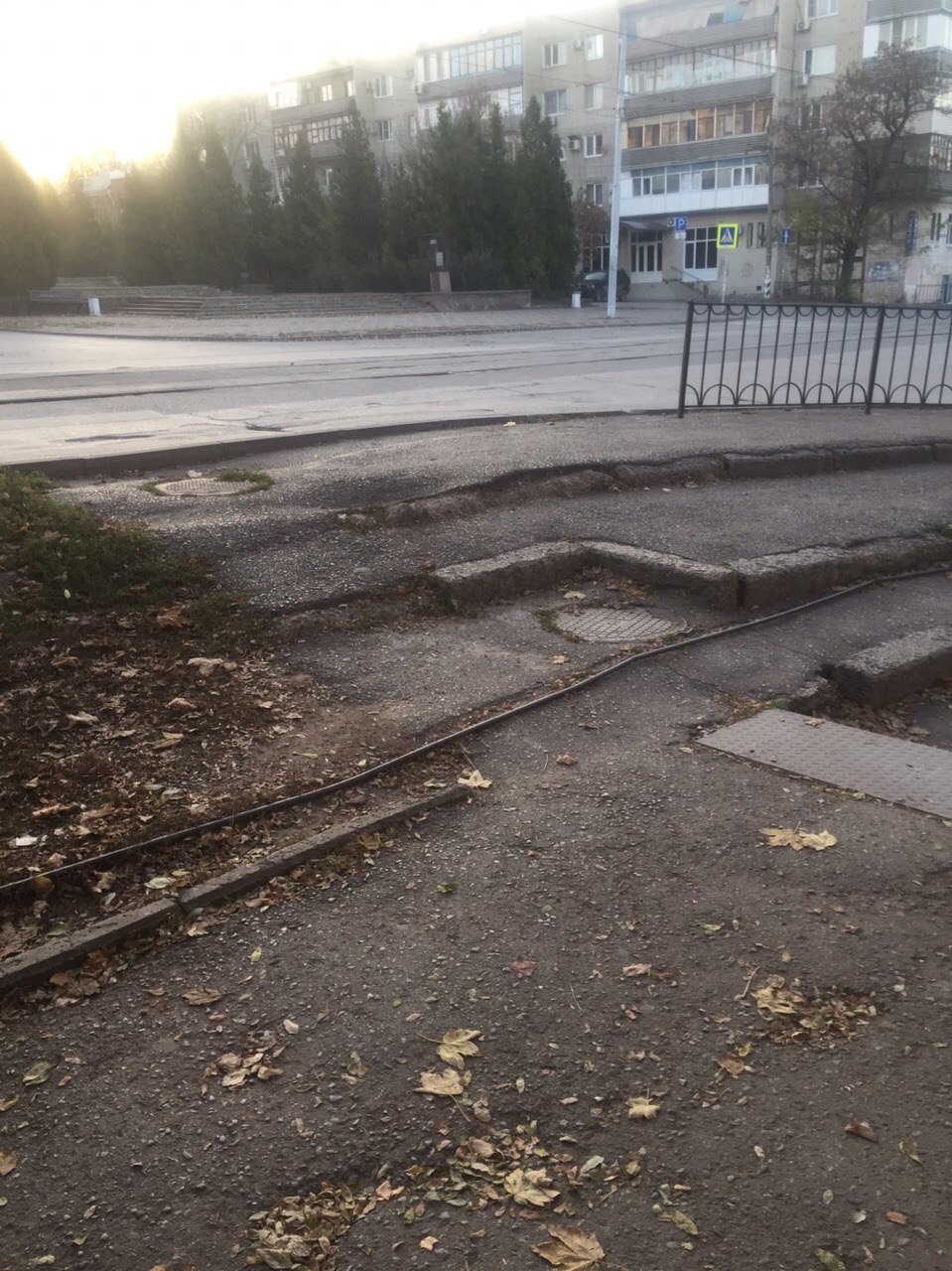 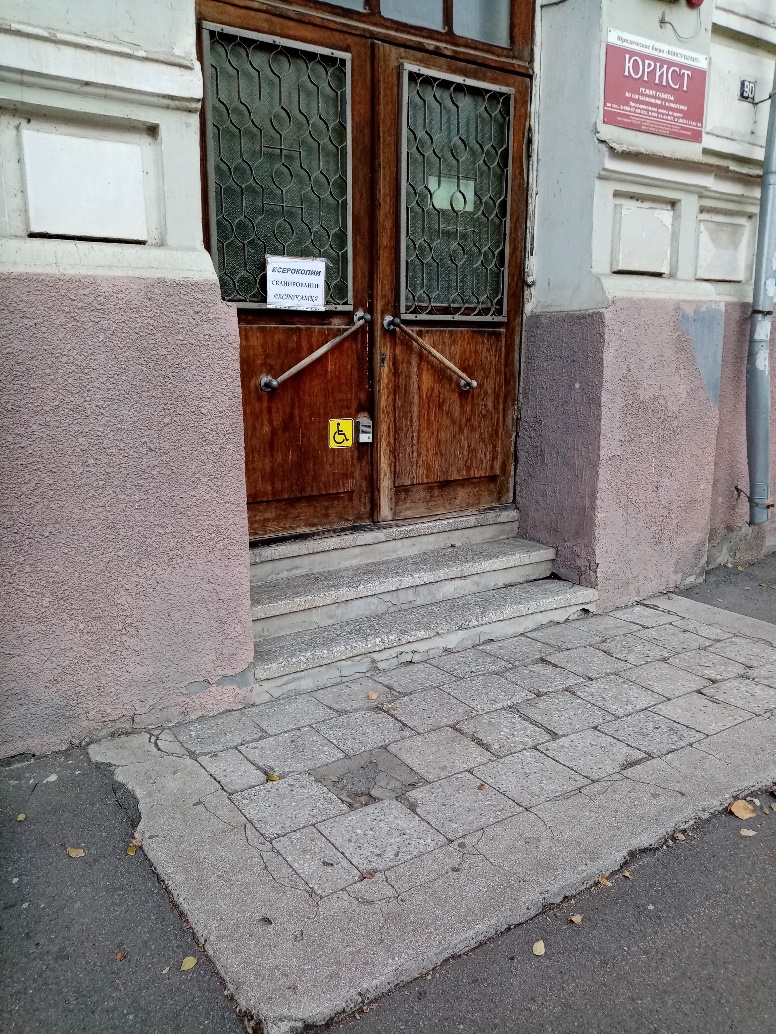 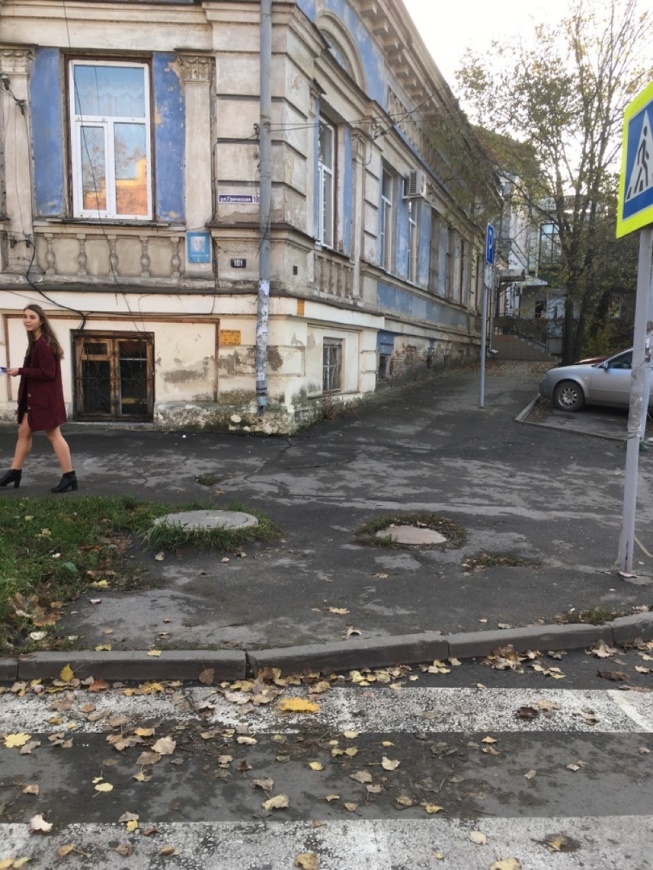 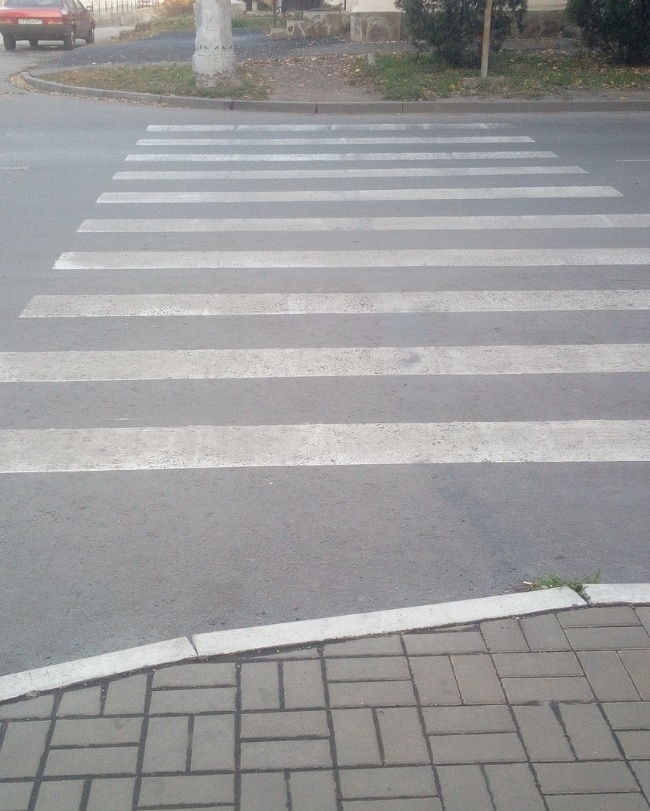 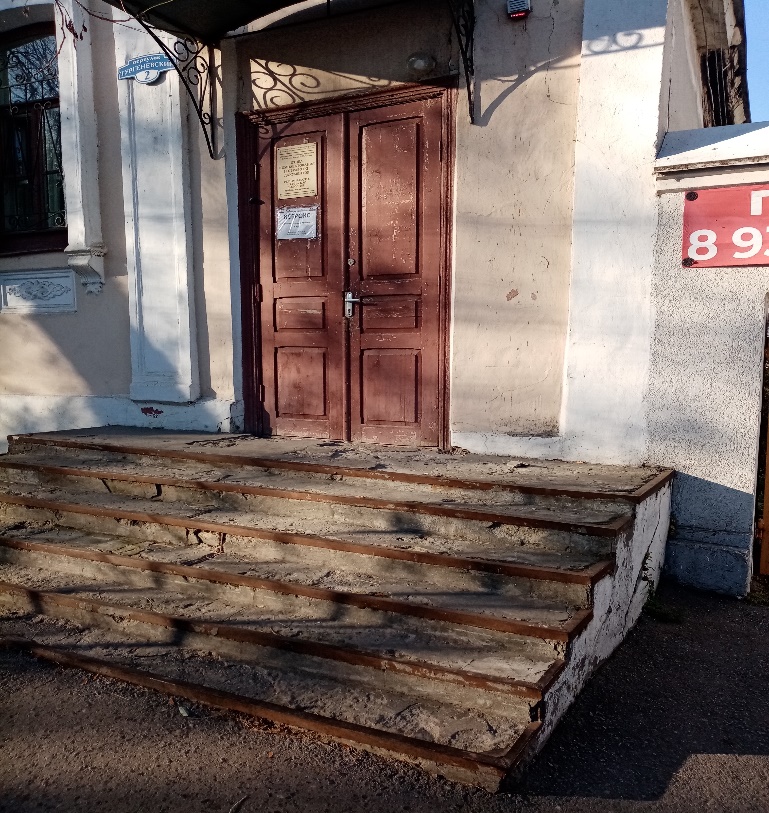 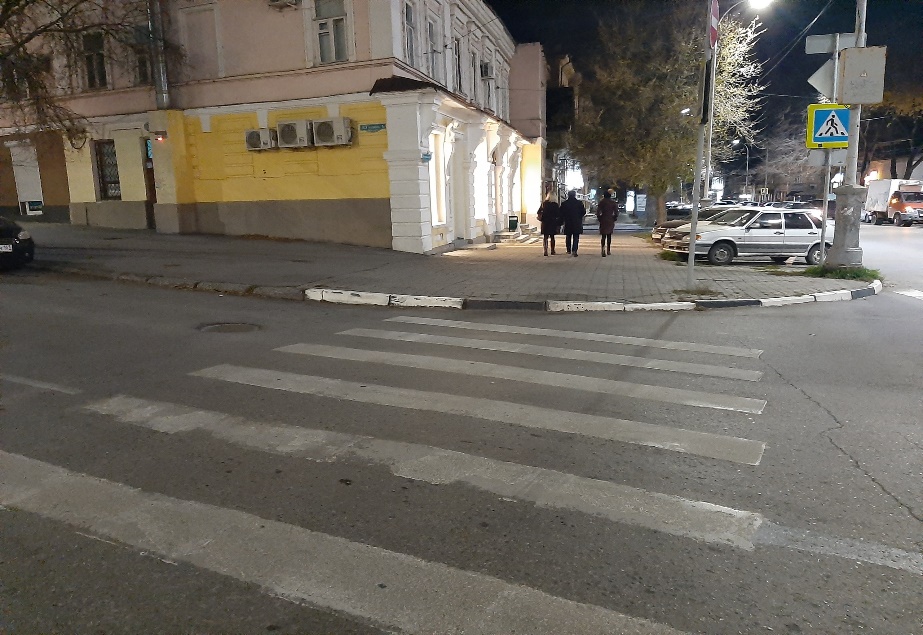 Деятельность студентов
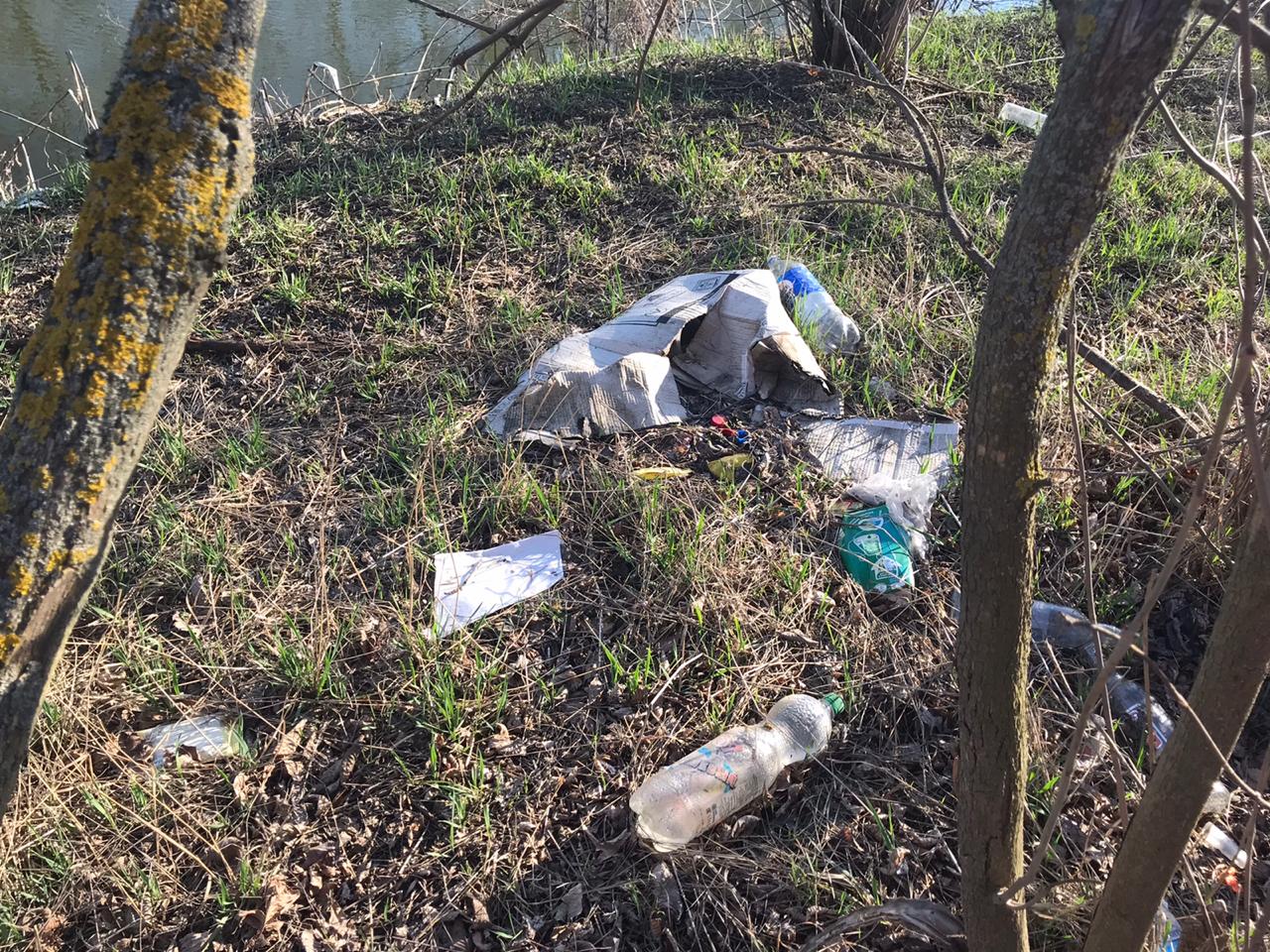 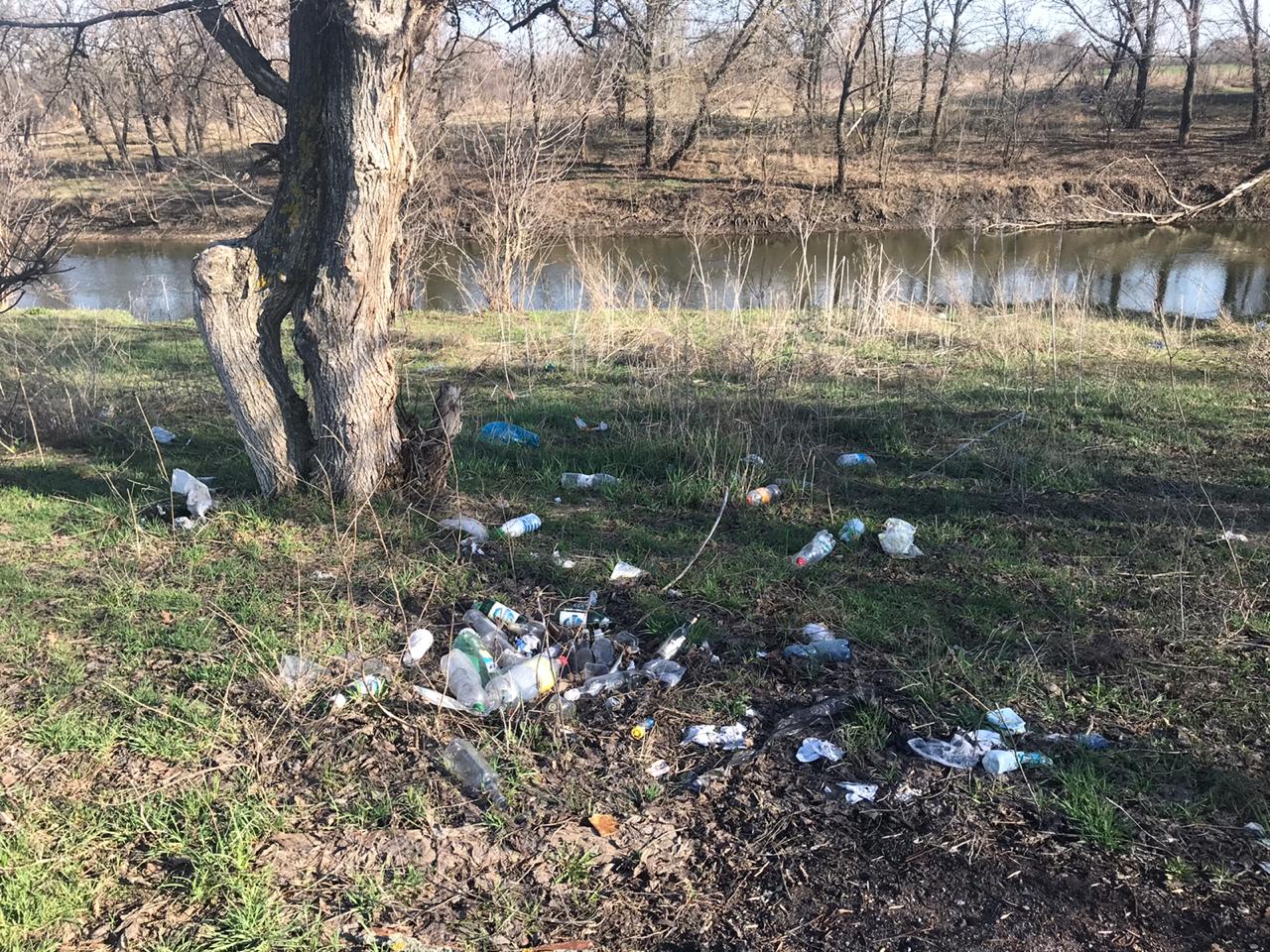 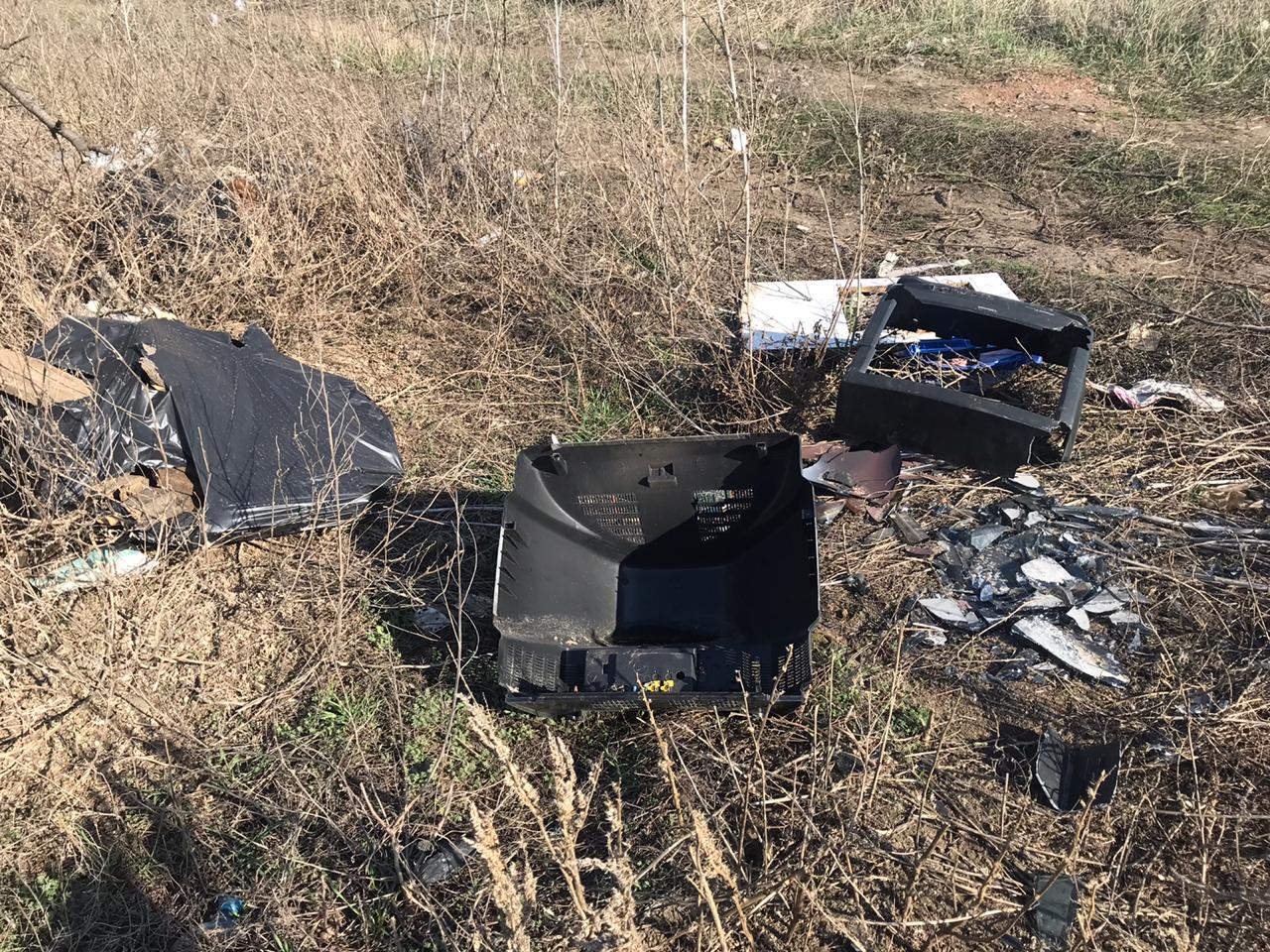 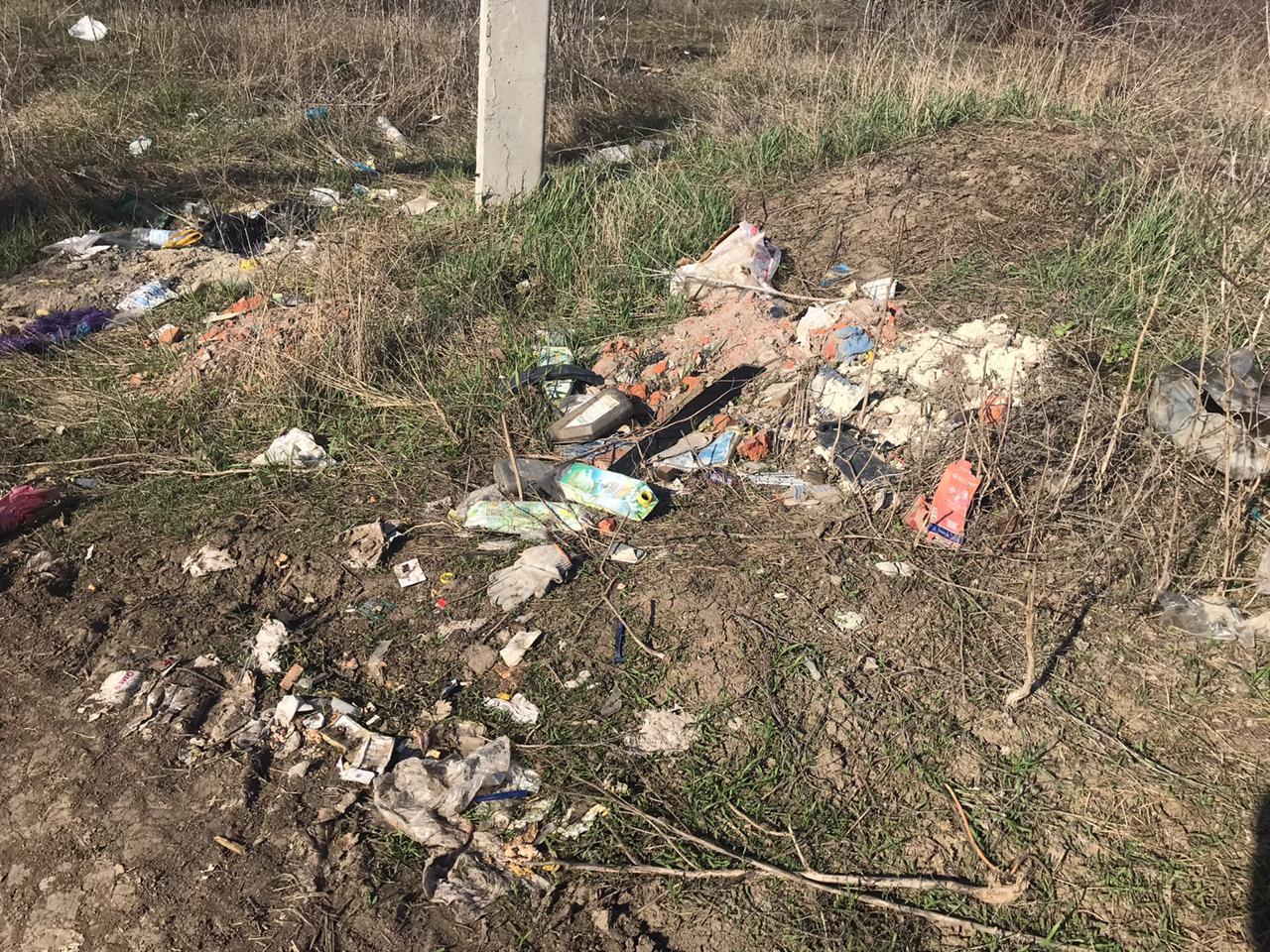 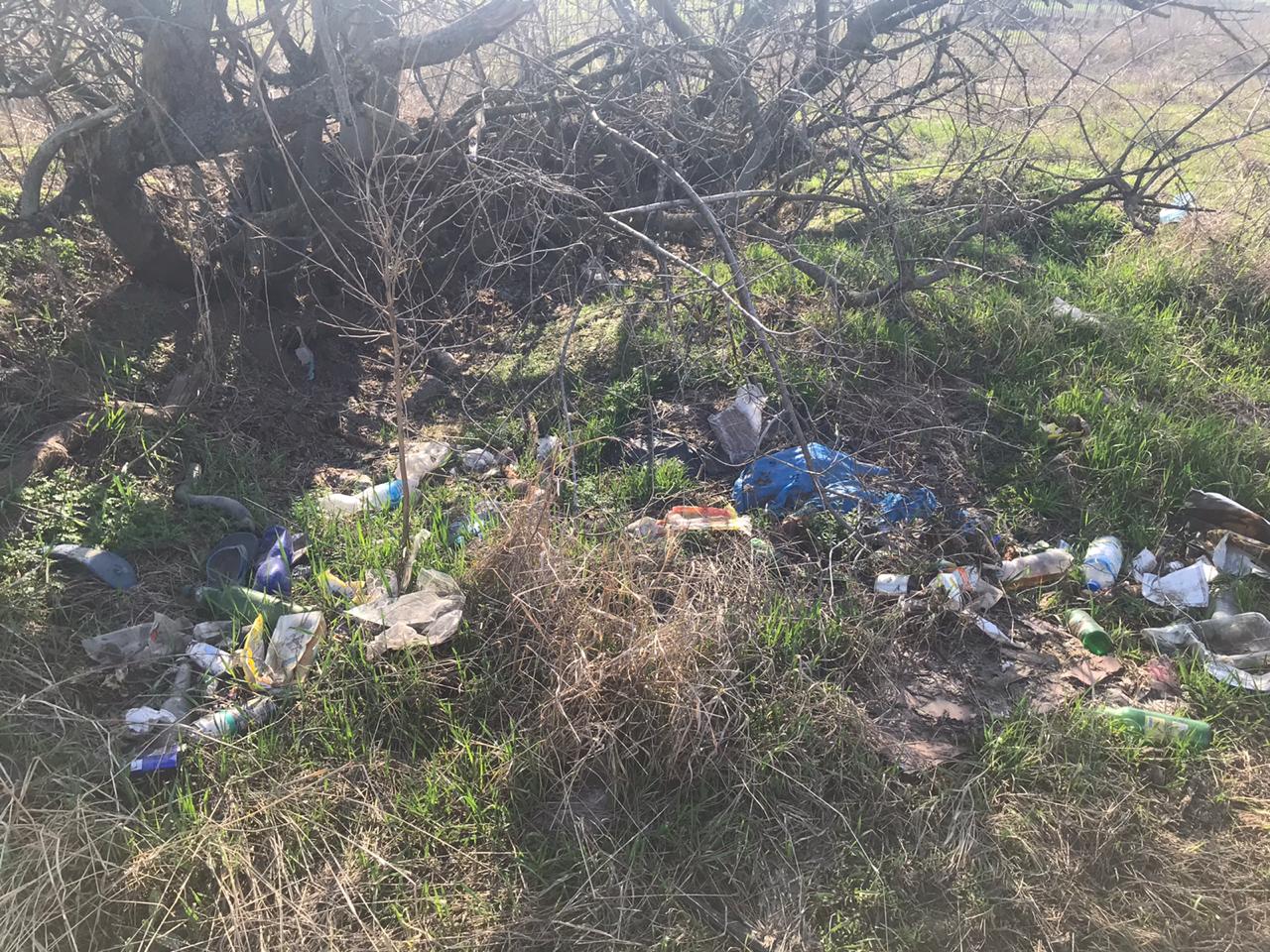 Деятельность студентов
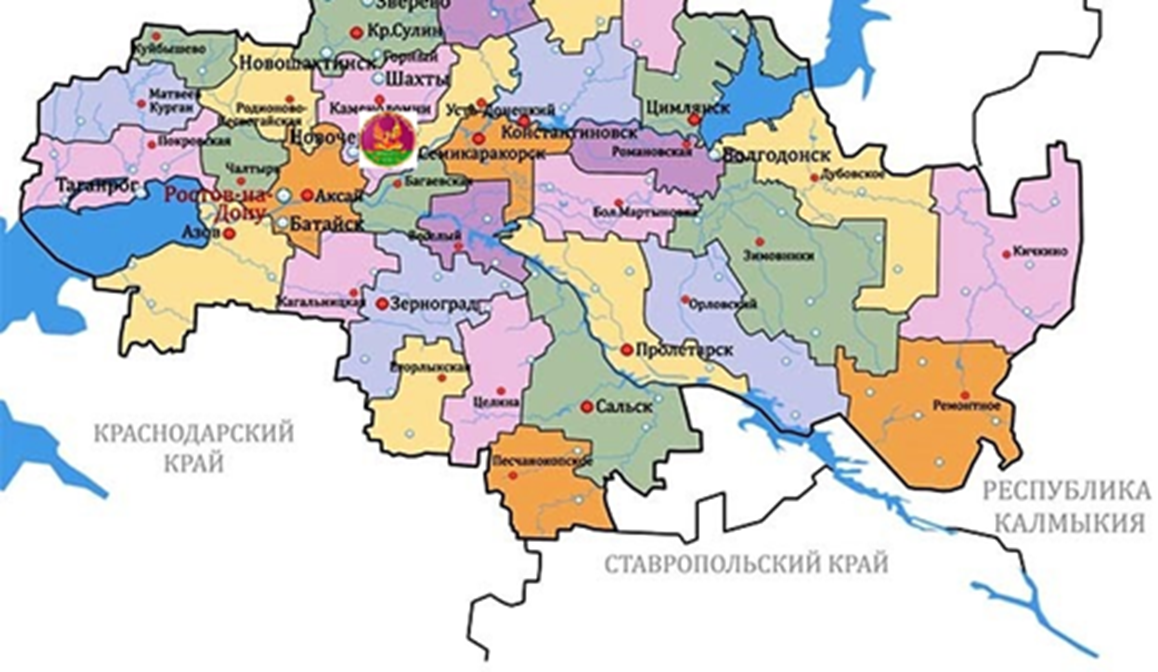 Рис. 1 Среднегодовая температура Ростова-на-дону в период с 1970 по 2019 года.
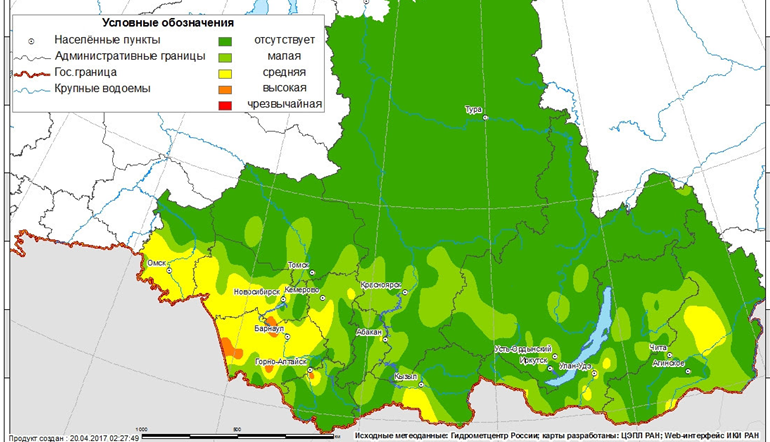 Рис. 3 Районы области, для которых проблема опустынивания стоит наиболее остро.
Рис. 2 Карта лесов Сибири и их пожароопасности.
Проведенные мероприятия
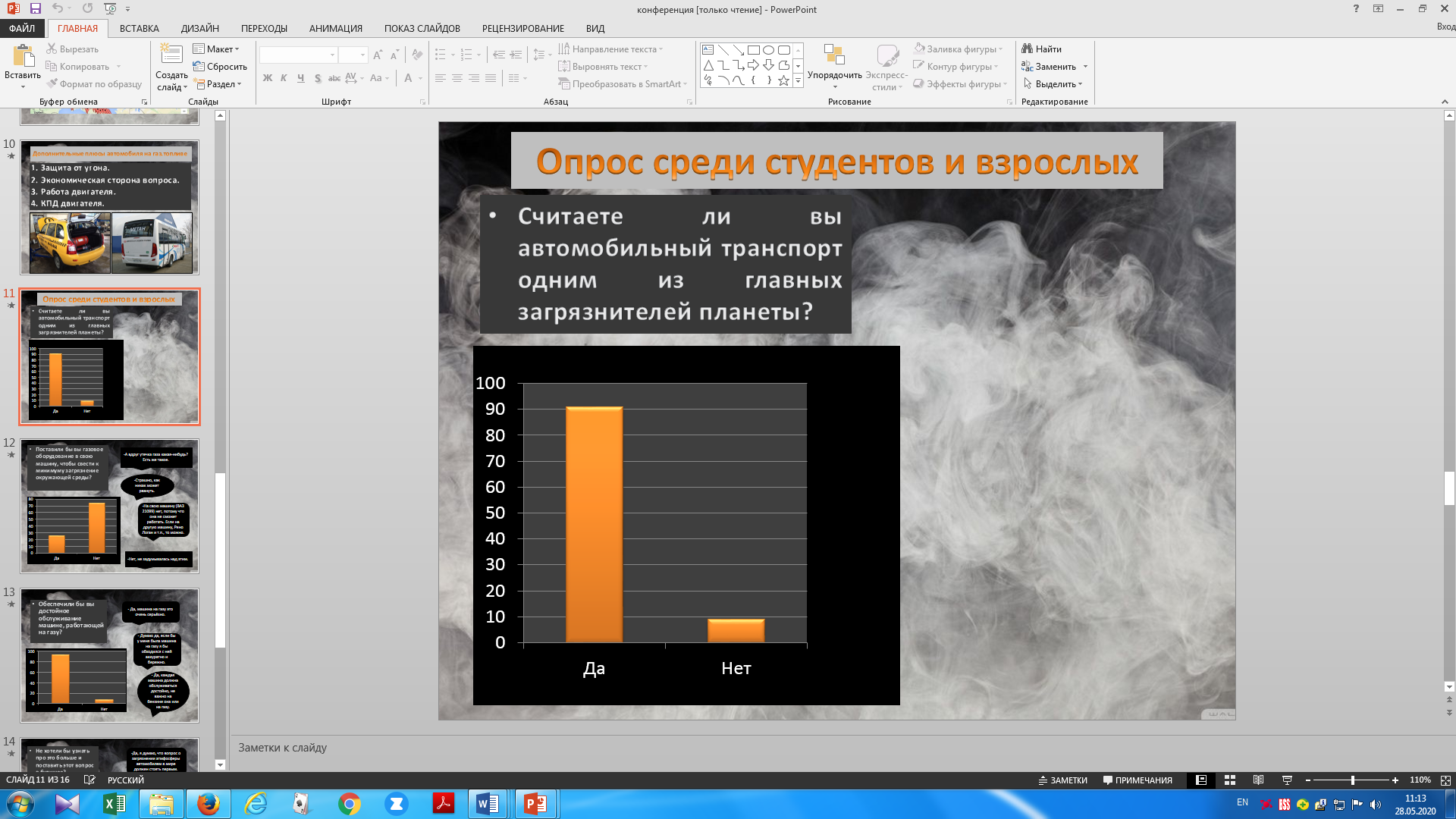 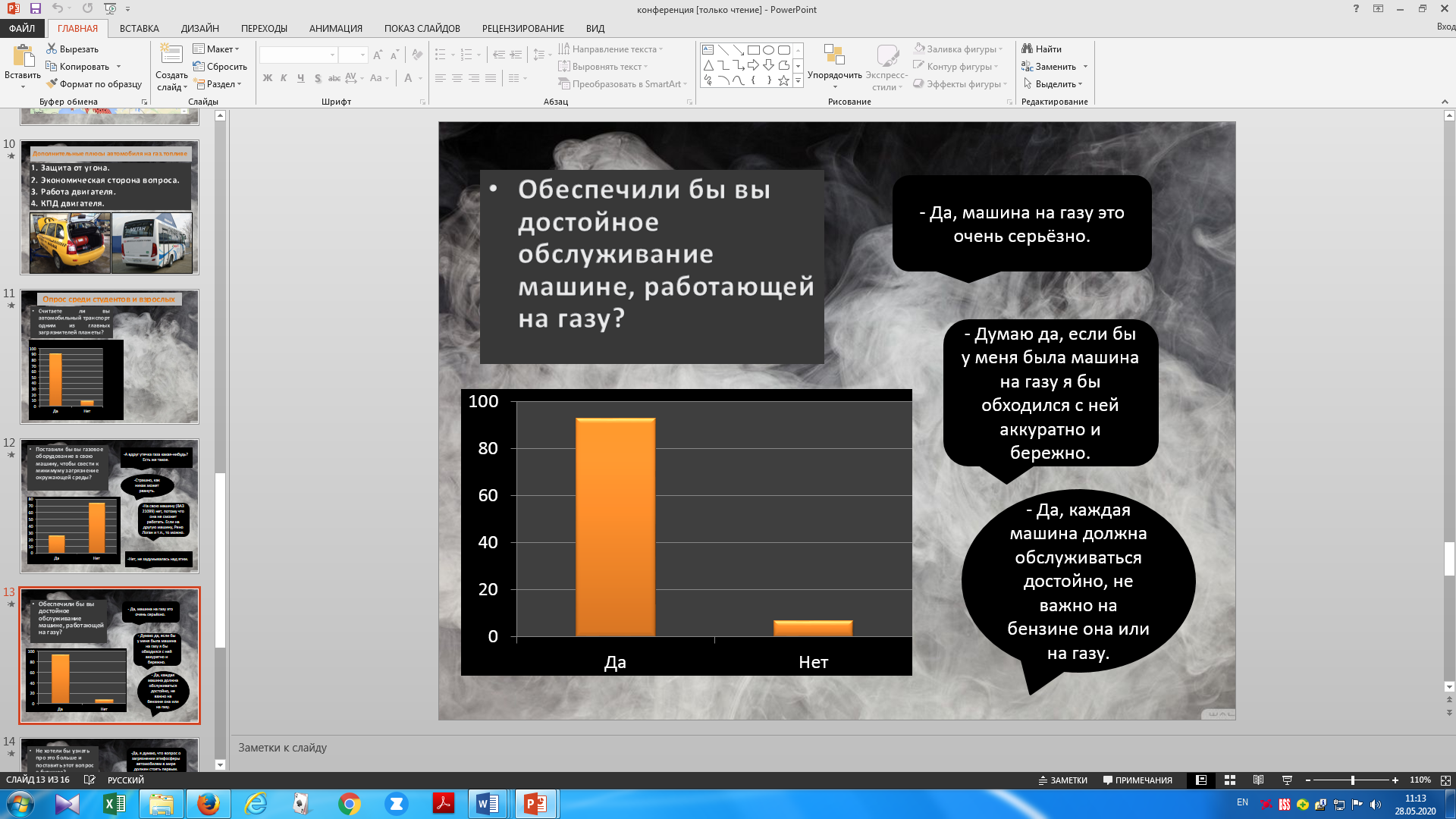 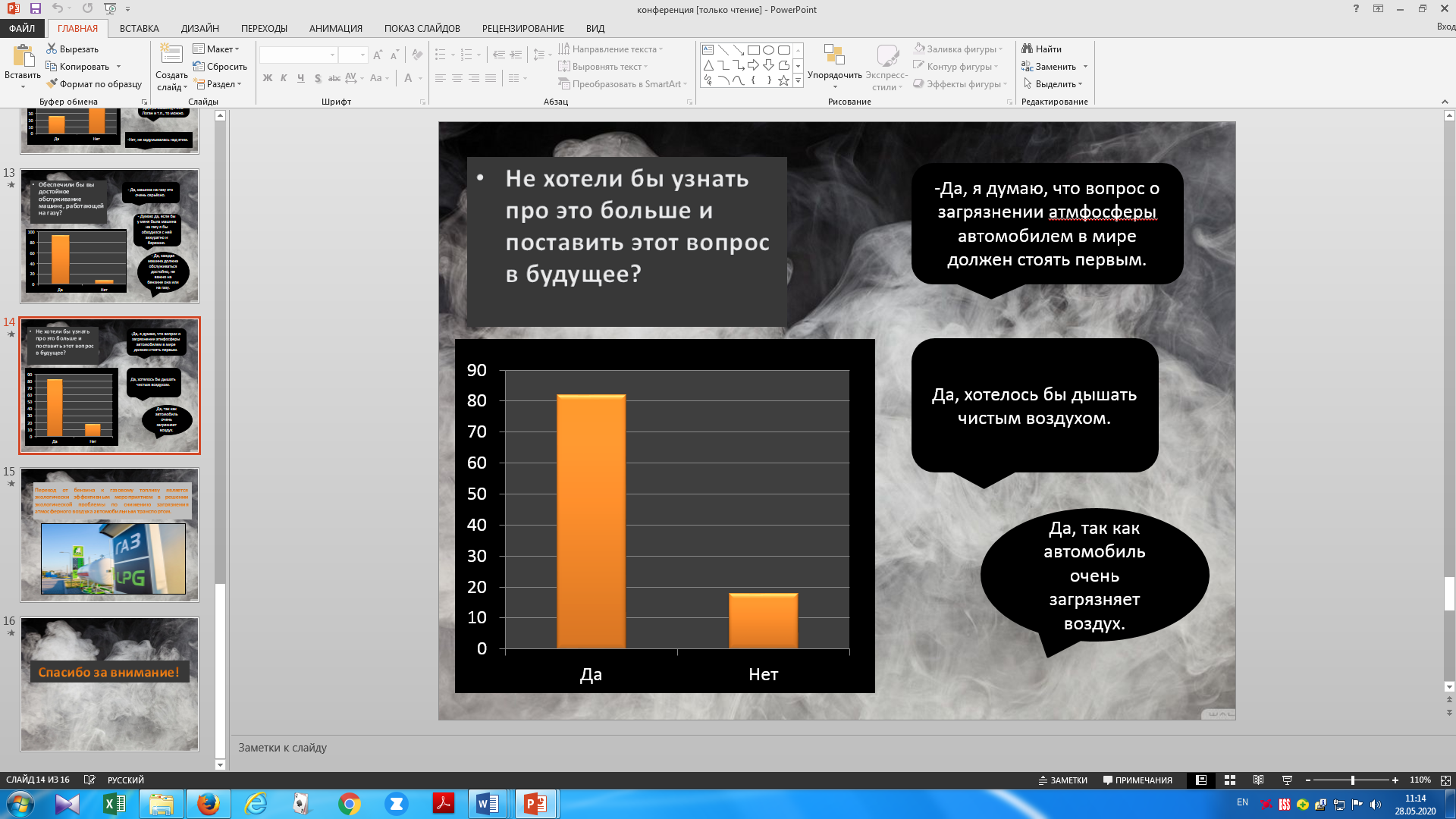 Благотворительность
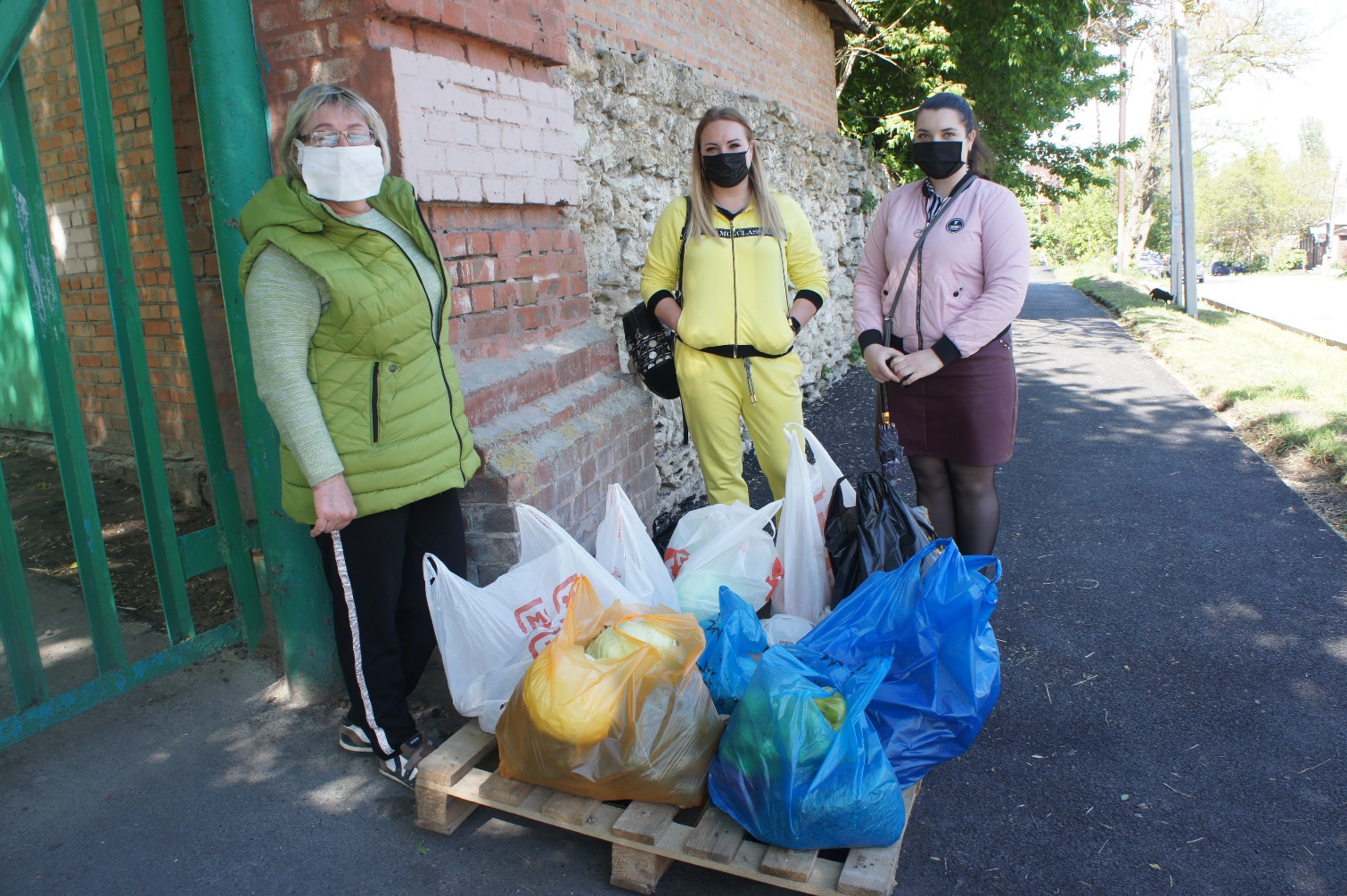 Результаты деятельности
Перспективы развития
Спасибо за внимание!